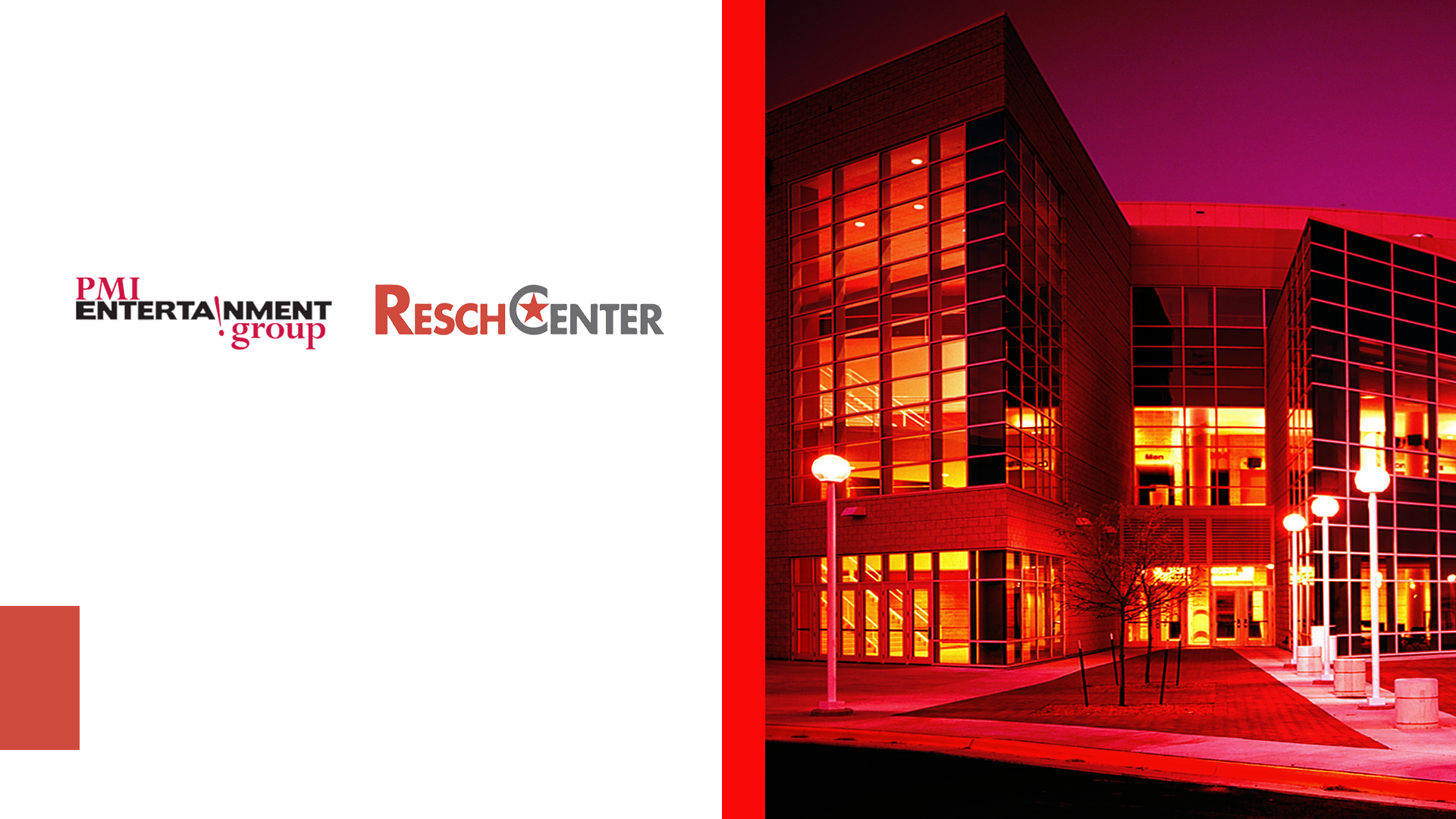 A PARTNERSHIP
FOR SUCCESS
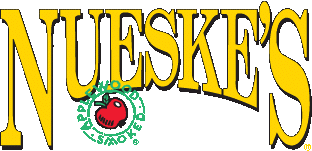 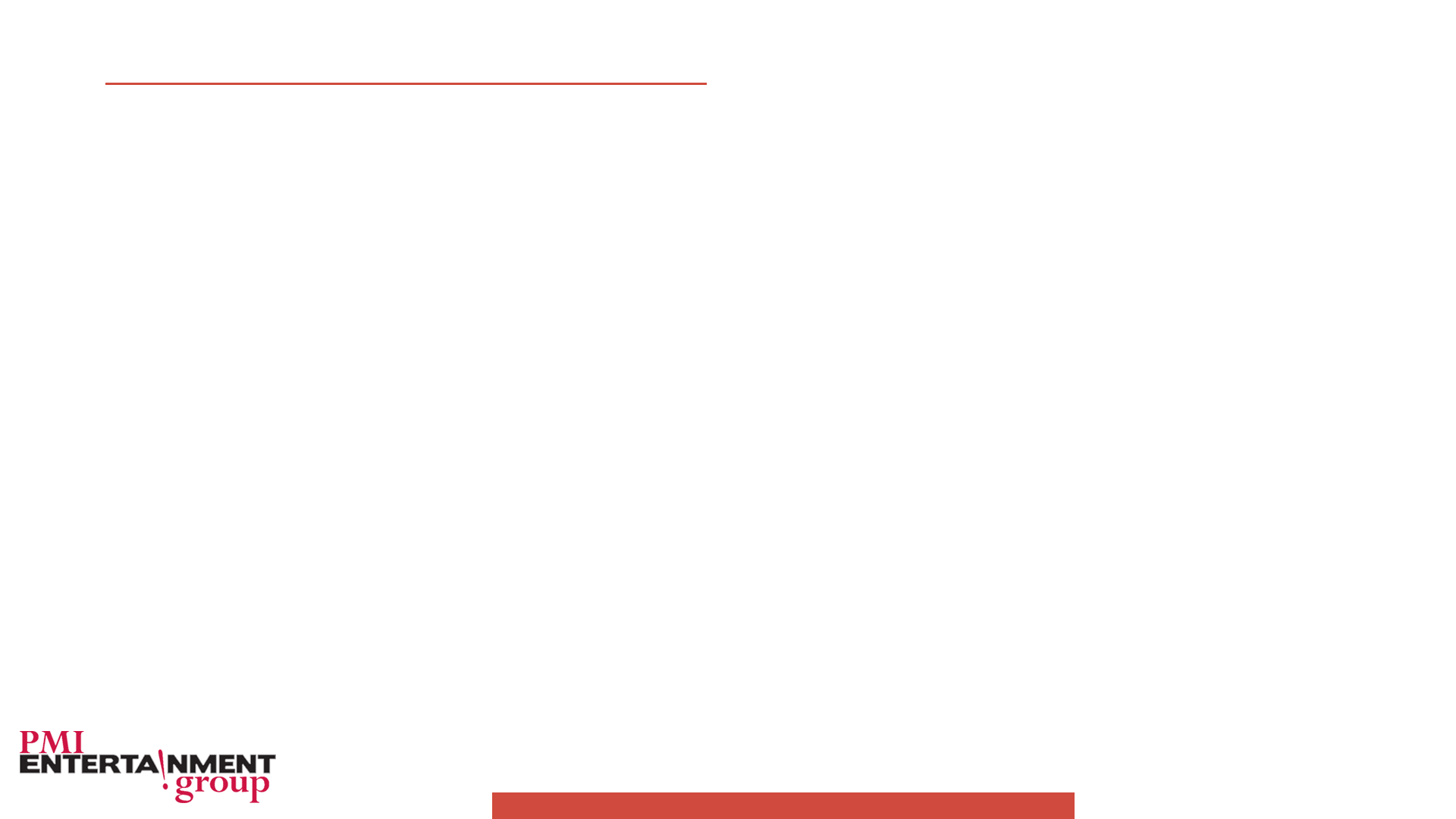 PMI ENTERTAINMENT GROUP
PMI Entertainment Group (PMI) is a Green Bay-based, non-stock, for-profit company that manages the Resch Center, Brown County Expo (opening January 2021) and Meyer Theatre. PMI owns the Green Bay Gamblers hockey club, Ticket Star, Celebrations Party & Event, and PMI Expo and Event Production. PMI also provides game day services at Lambeau Field and produces the Bart Starr Plaza Tailgate Party.

PMI Video
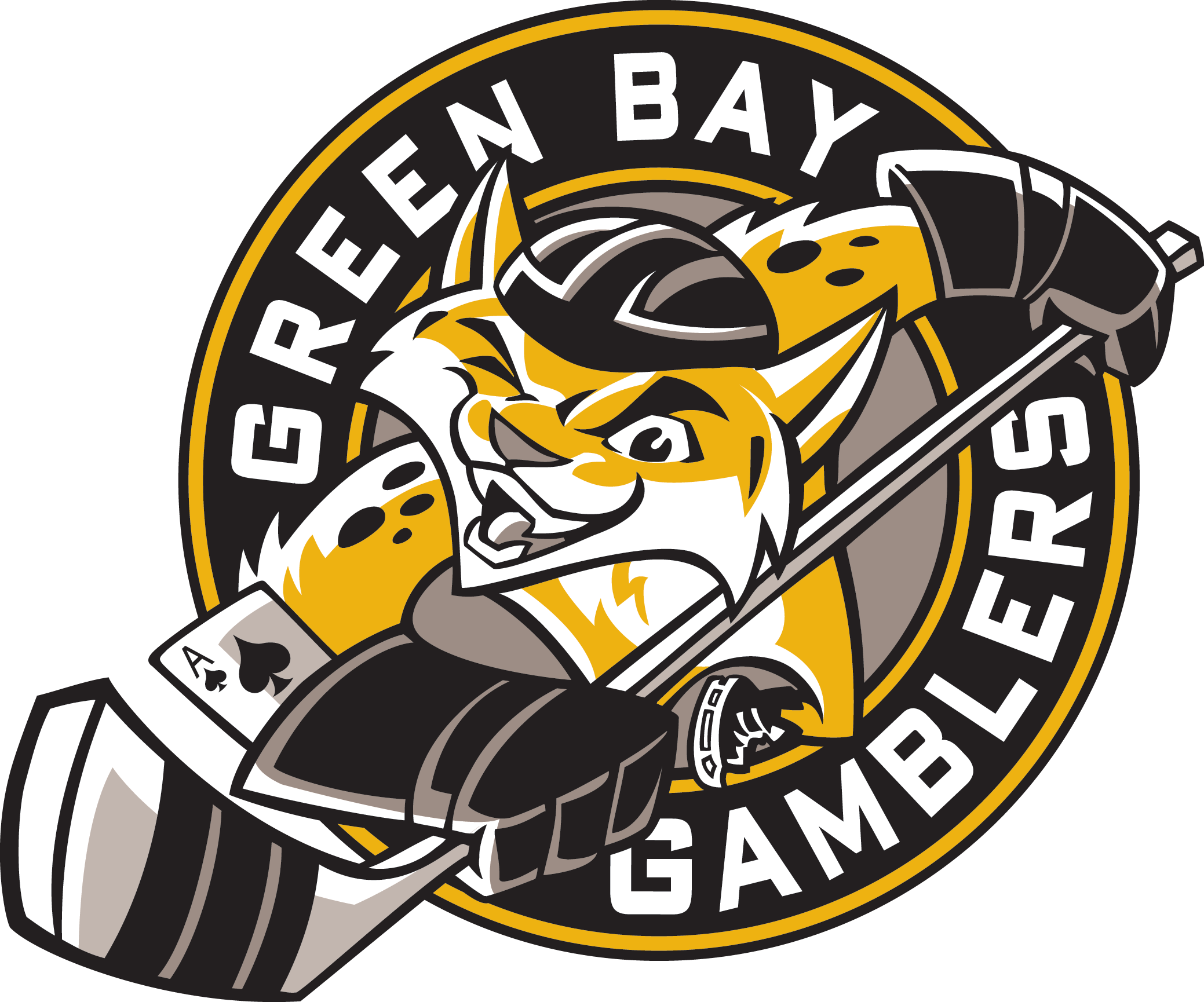 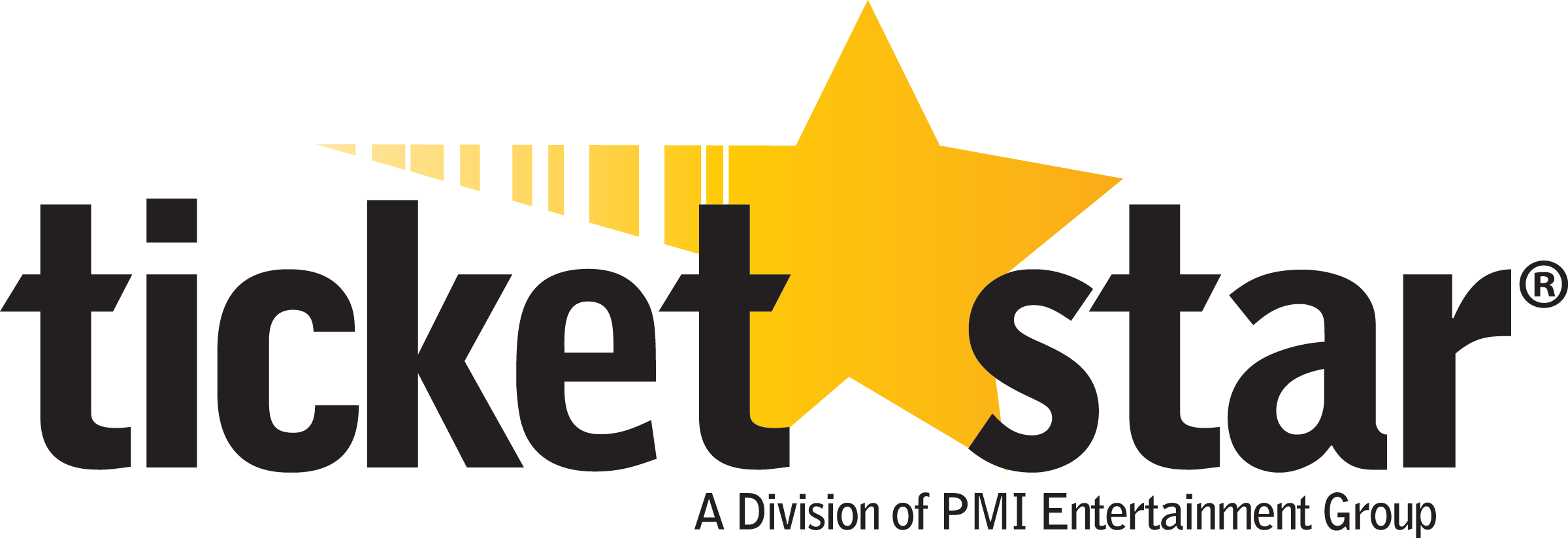 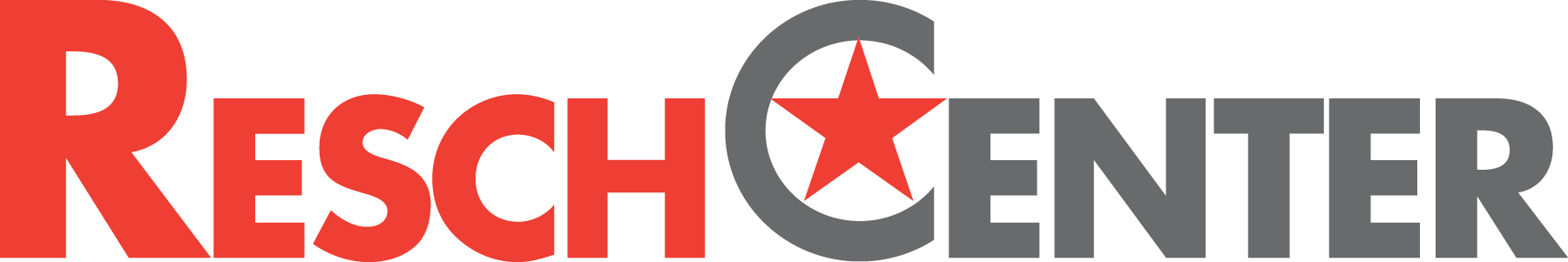 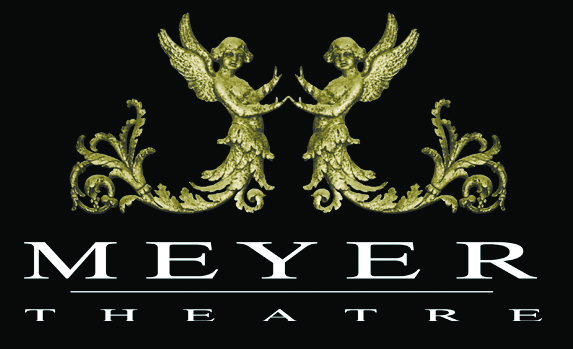 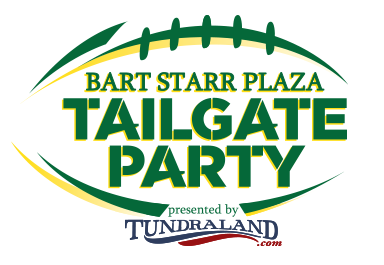 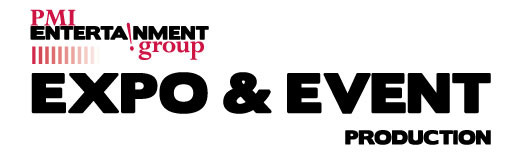 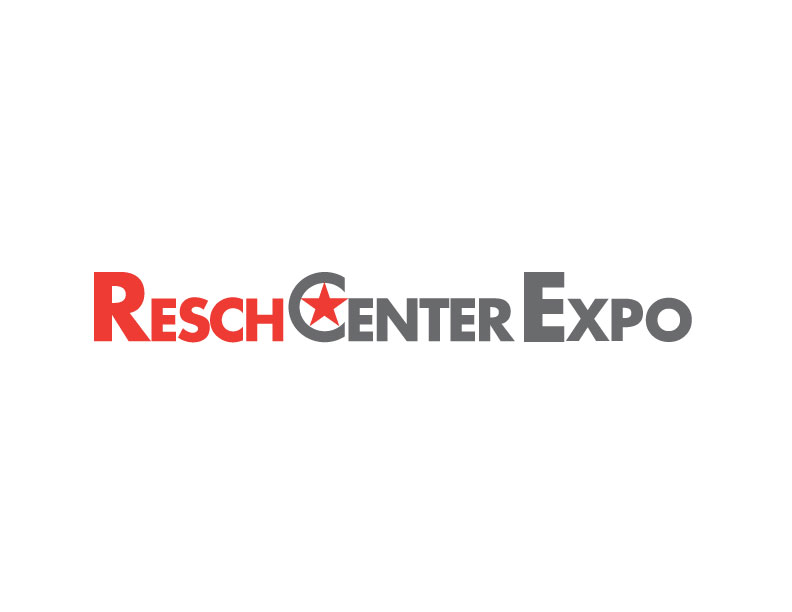 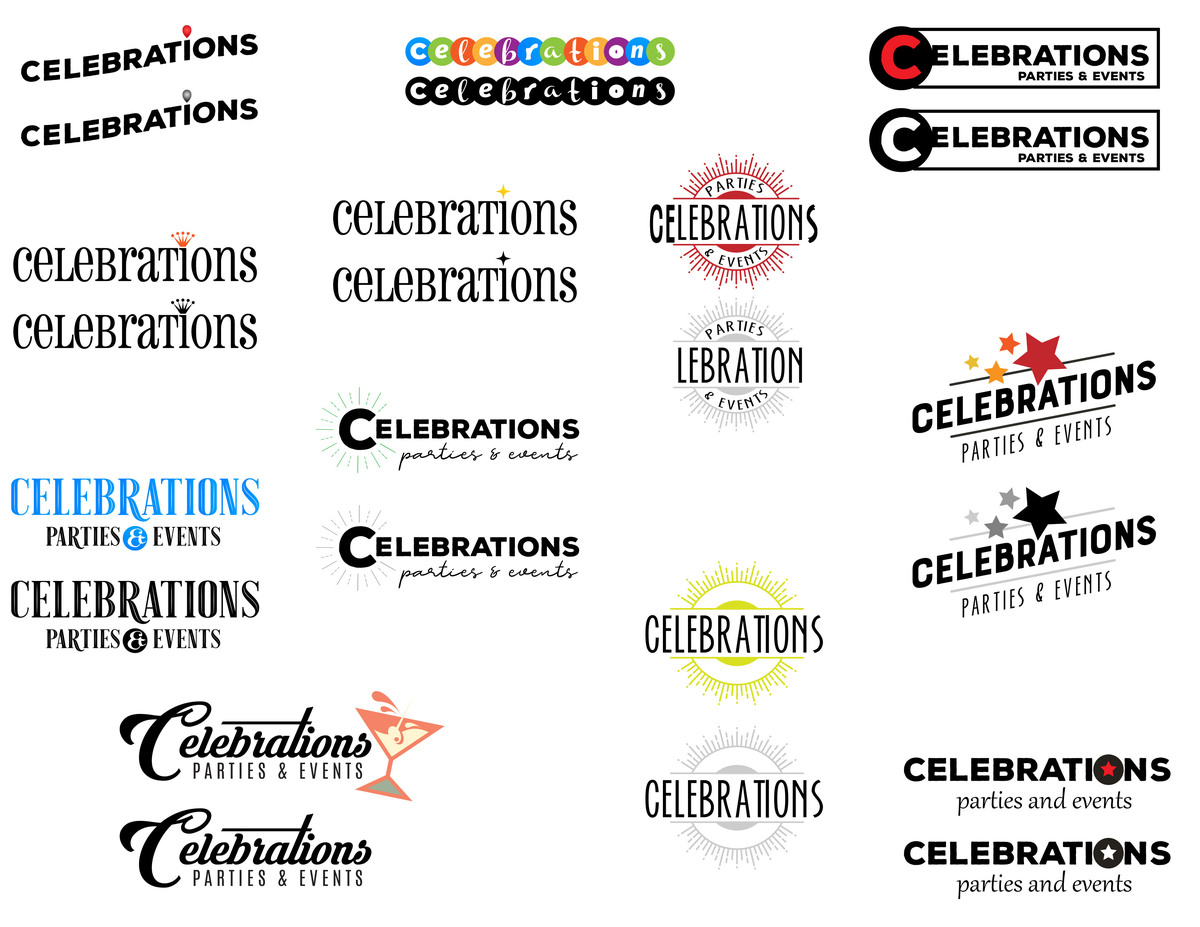 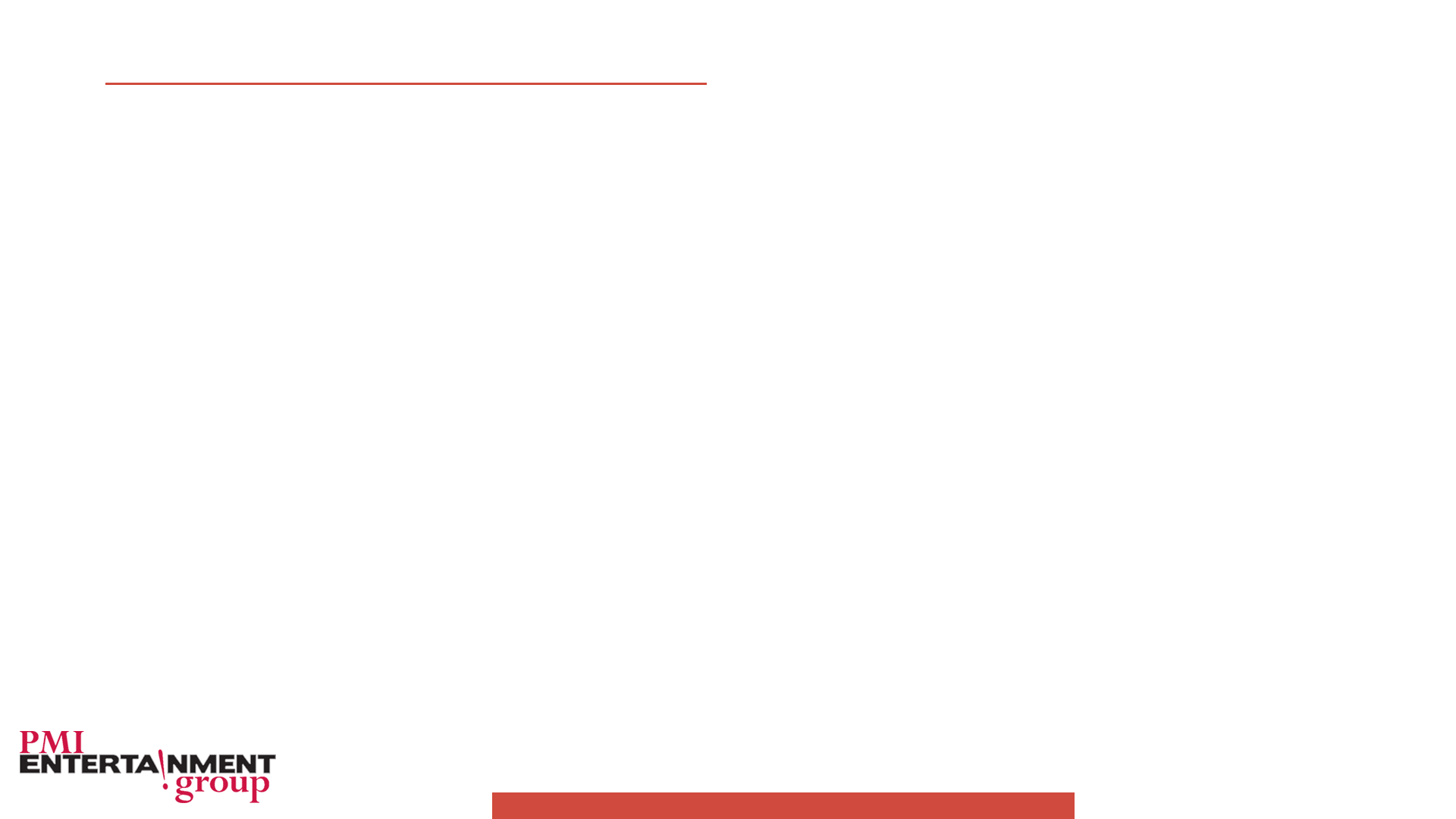 PMI ENTERTAINMENT GROUP
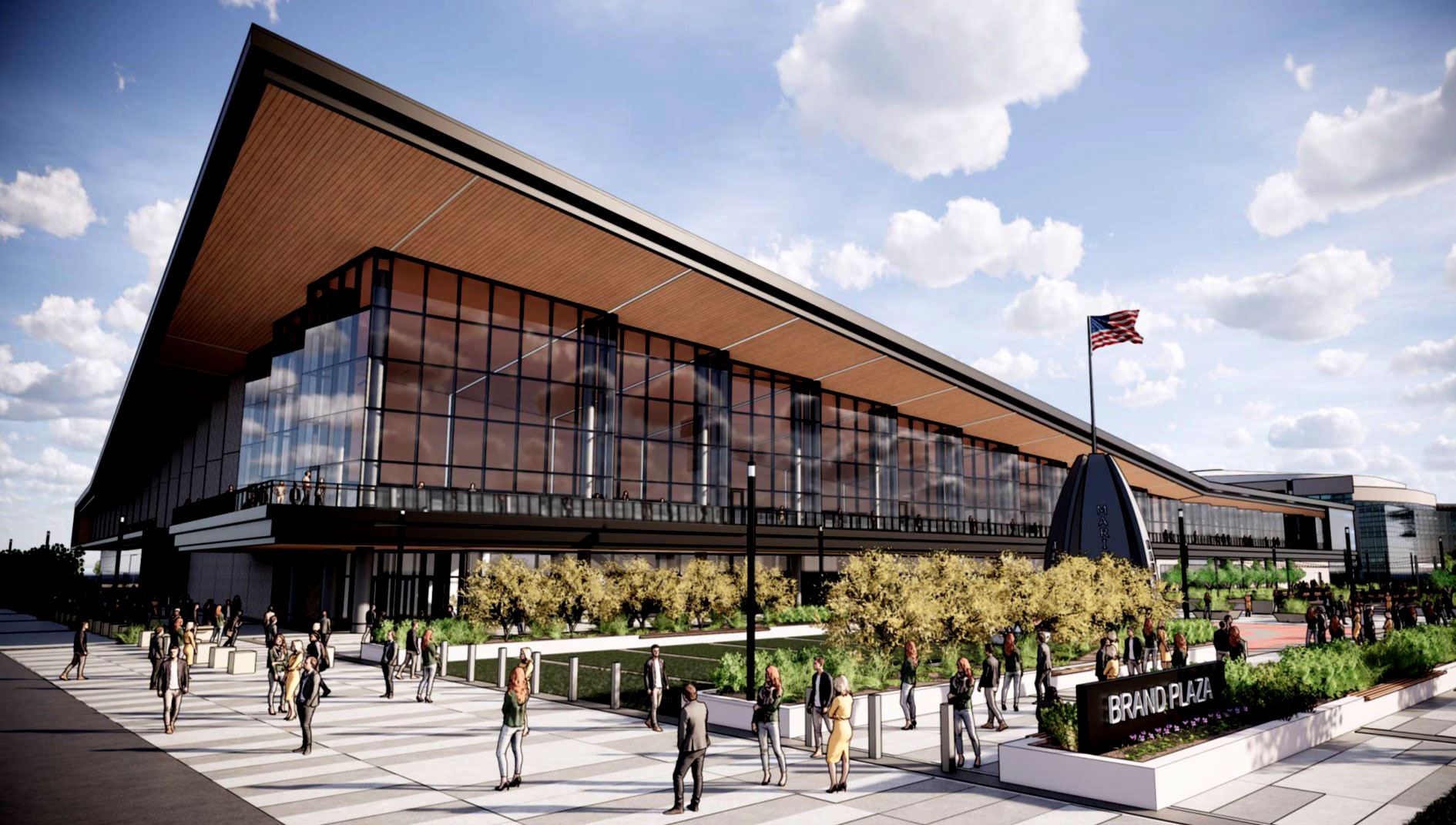 PMI was awarded the management of the county-owned Resch Center 
arena in 2002, hosting more than 150 event days and hundreds of thousands 
of visitors annually. The new Expo, due to open in January 2021,  
is next to the arena and will also be managed by PMI. It’s 125,000
square feet of exposition, meeting and event space will be used for a wide 
variety of trade and consumer shows and sporting events. Together these 
venues are the heart of Green Bay’s entertainment district and the perfect 
compliment to the Packers Titletown District.
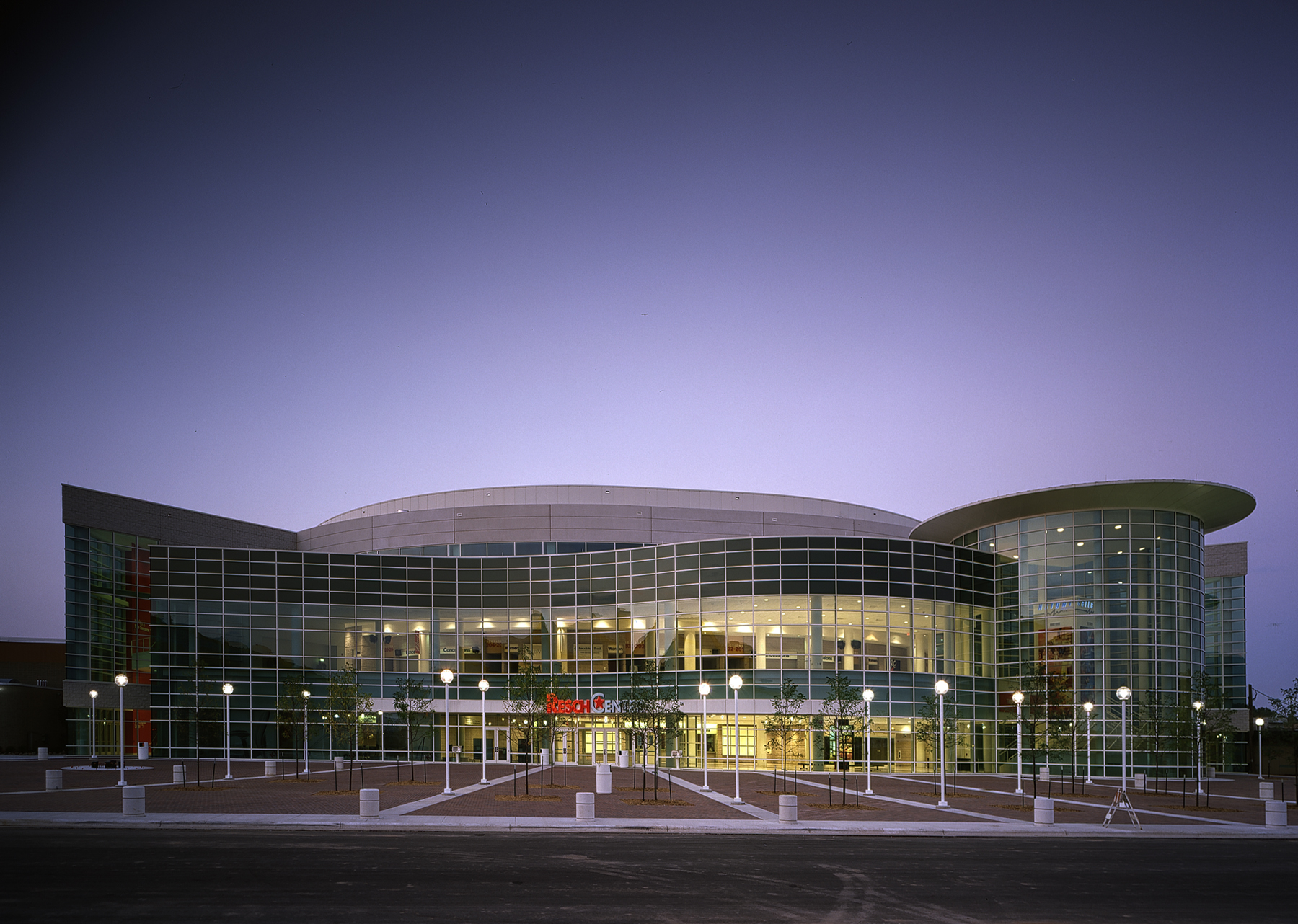 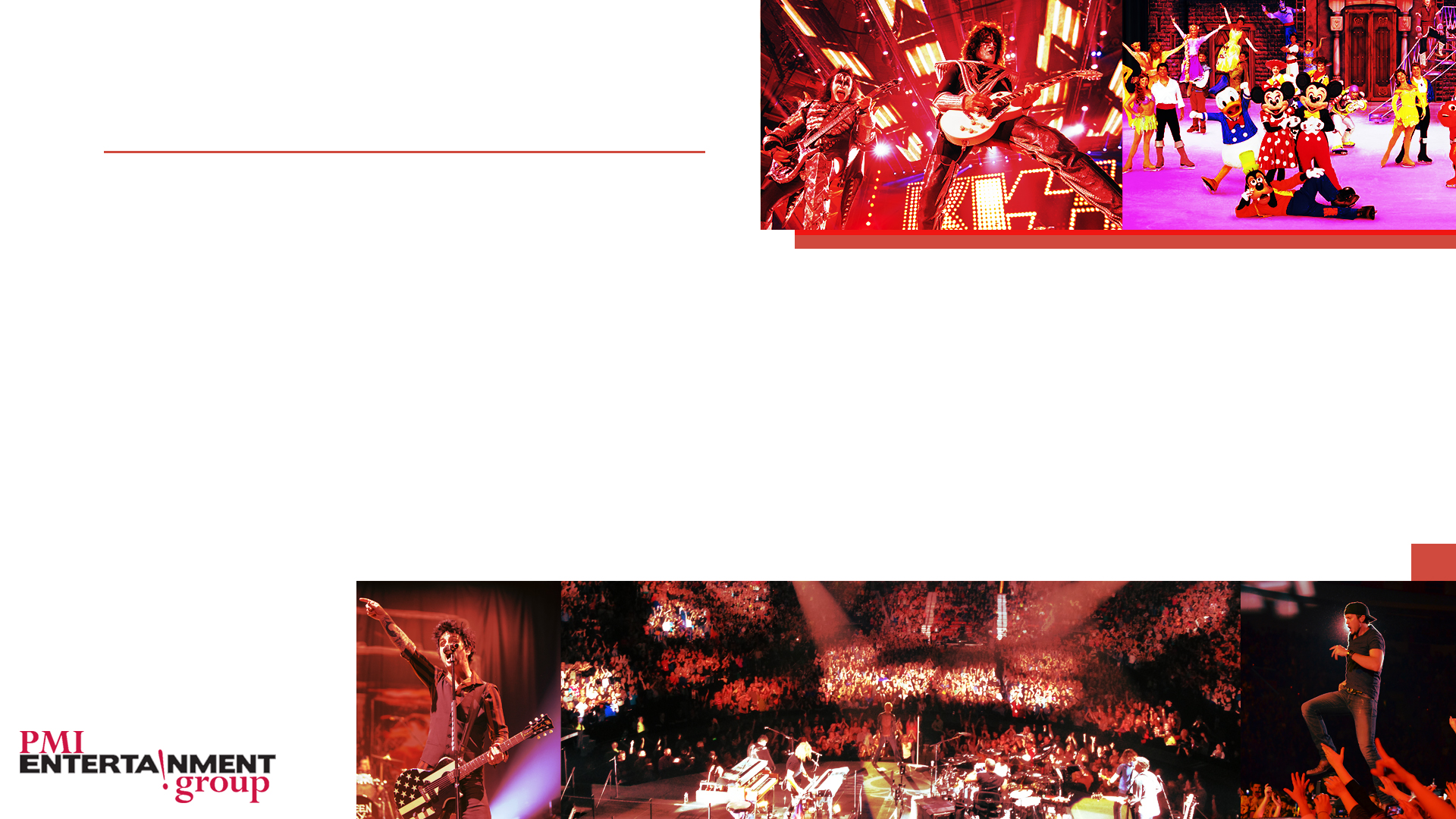 RESCH CENTER
Since it opened in 2002, the Resch Center has consistently been one of the busiest arenas in the Midwest, attracting hundreds of thousands of people for world class concerts, family shows and major sporting events.

Pollstar magazine has ranked the Resch Center in the top 200 arena venues in the world for ticket sales in 2019. 

Venues Now lists the Resch Center as #5 in the Midwest ‘Top Stops’ ranking in the 10,001-15,000 capacity February1, 2018 – January 31, 2019.

Event History
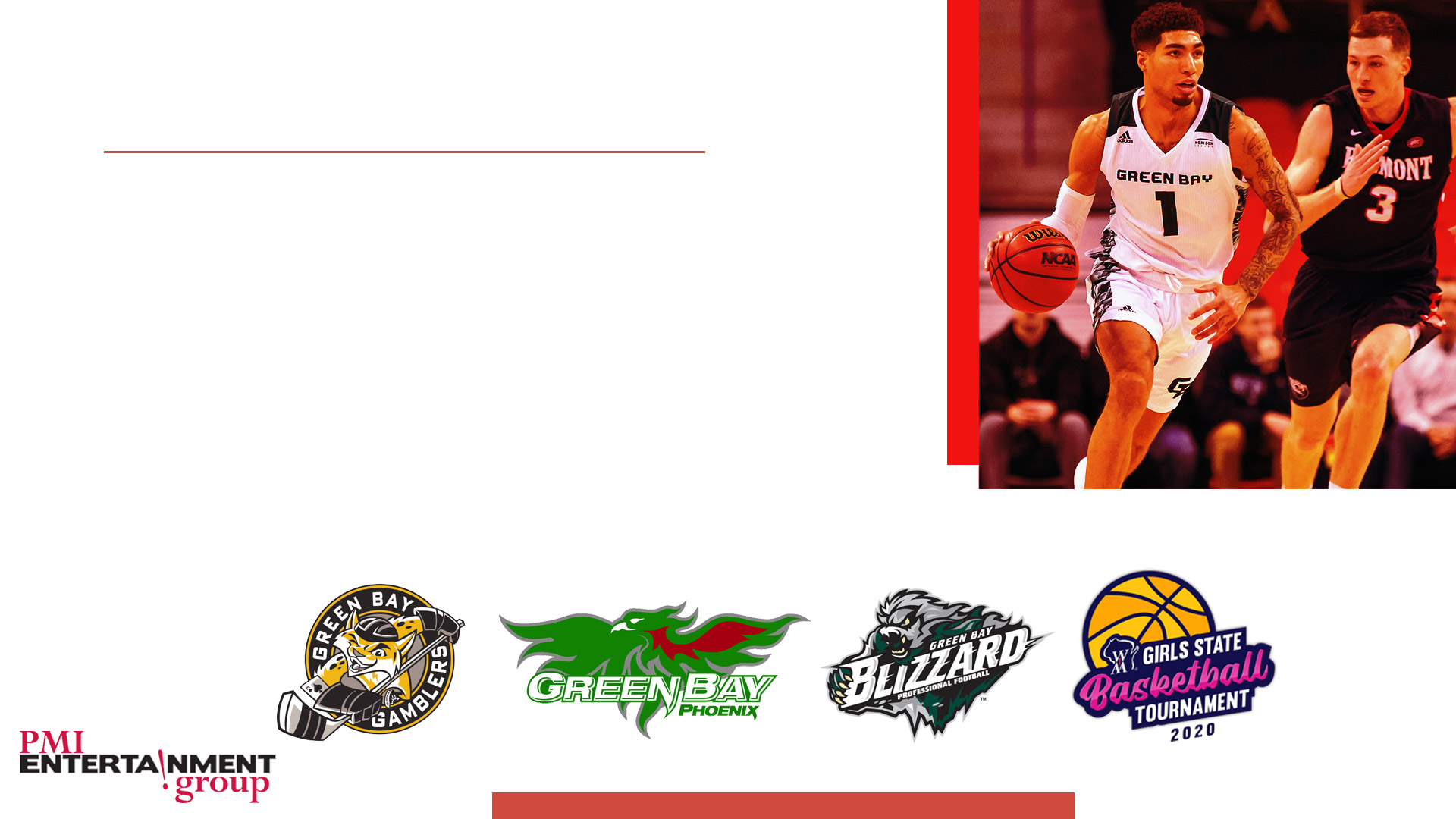 RESCH CENTER SPORTS
Resch Center home teams include
Green Bay Gamblers Hockey – 30 home games
Green Bay Men’s Division One Basketball – 10 home games
Green Bay Blizzard Professional Indoor Football – 7 home games

Additional Sporting Events
WIAA Girls & Boys State Volleyball  20,000 attendees
WIAA Girls State Basketball  40,000 attendees
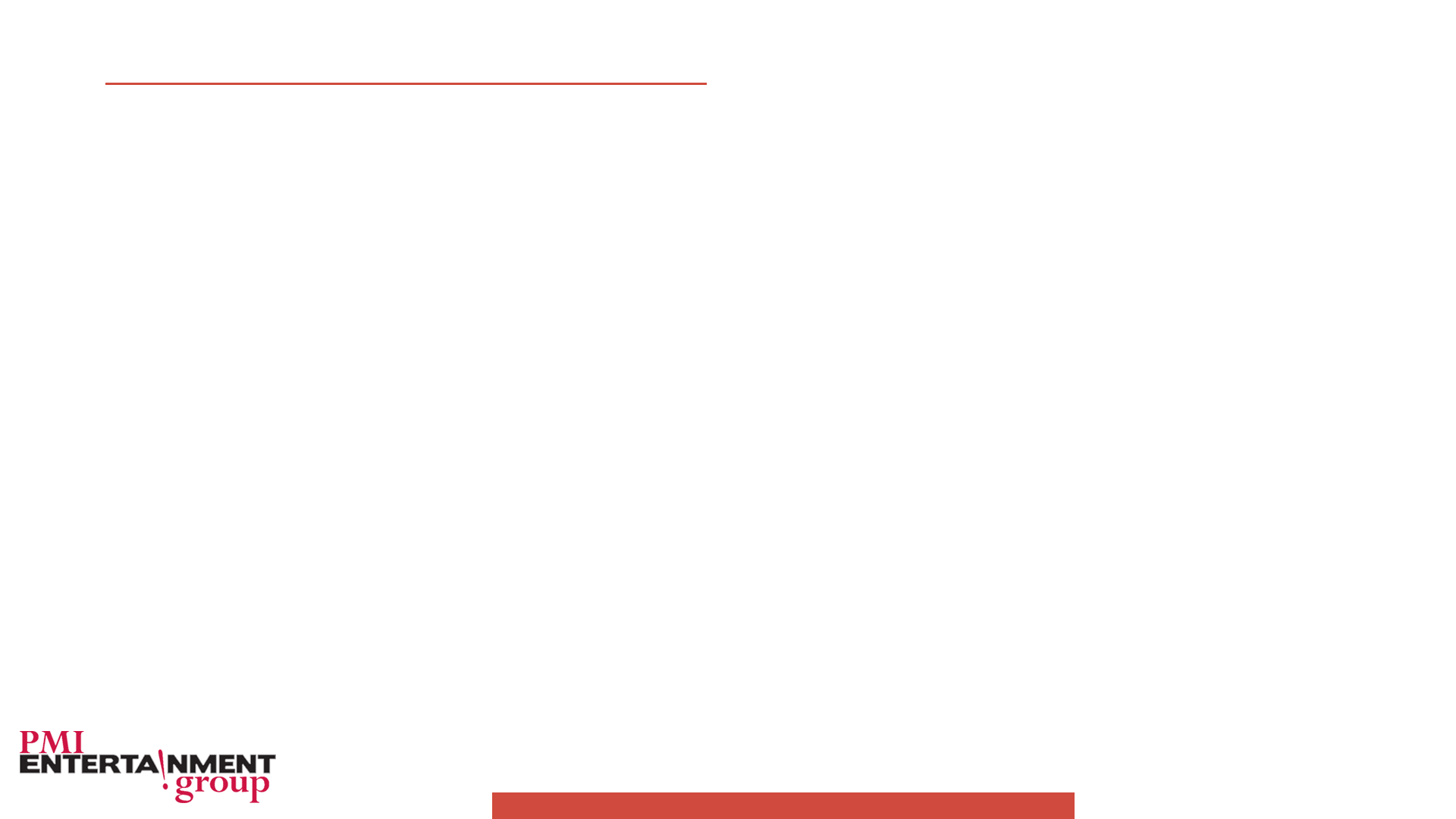 RESCH CENTER ATTENDEE PROFILE 
Scarborough Data Demographics
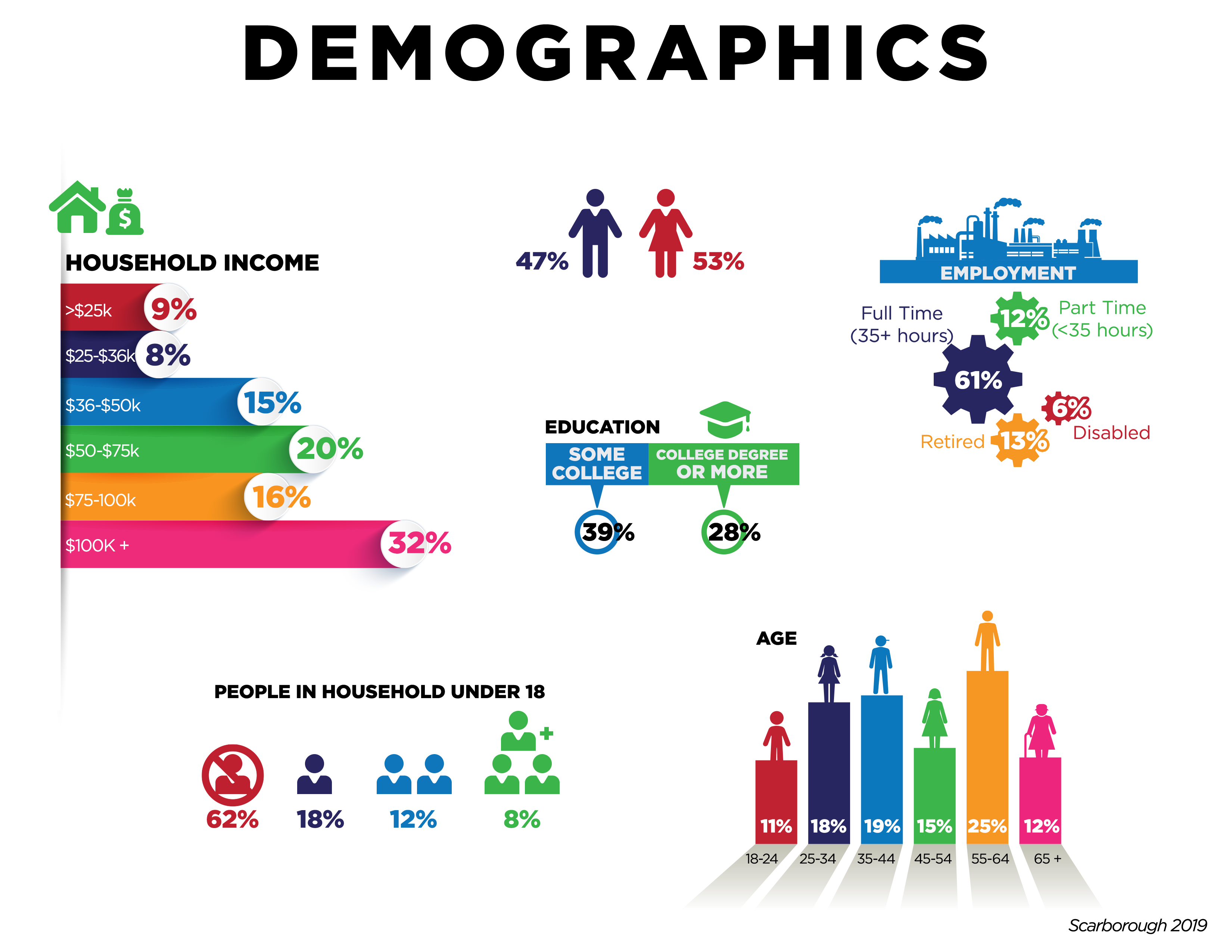 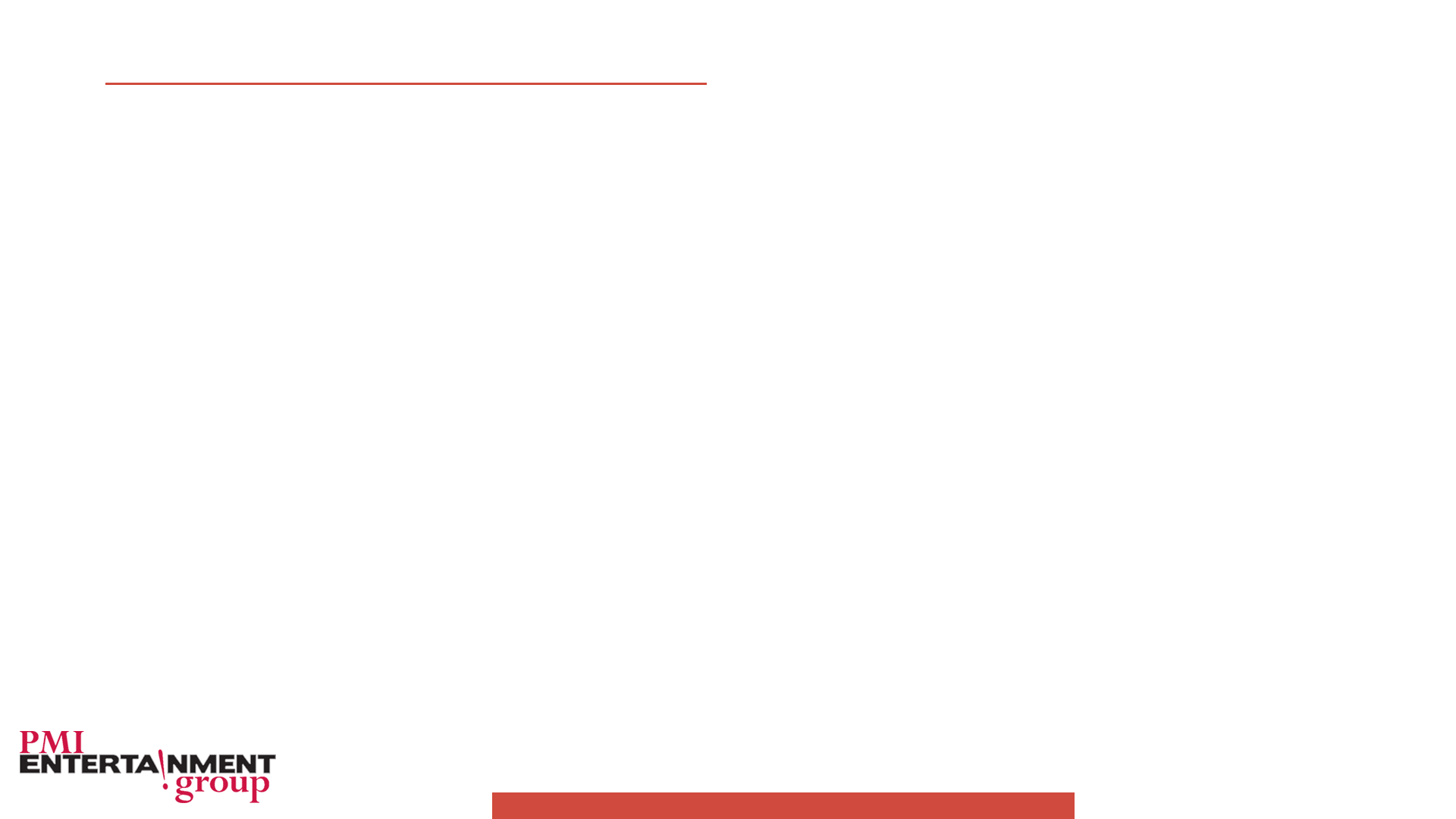 RESCH CENTER ATTENDEE PROFILE 
Scarborough Data 
Geographic
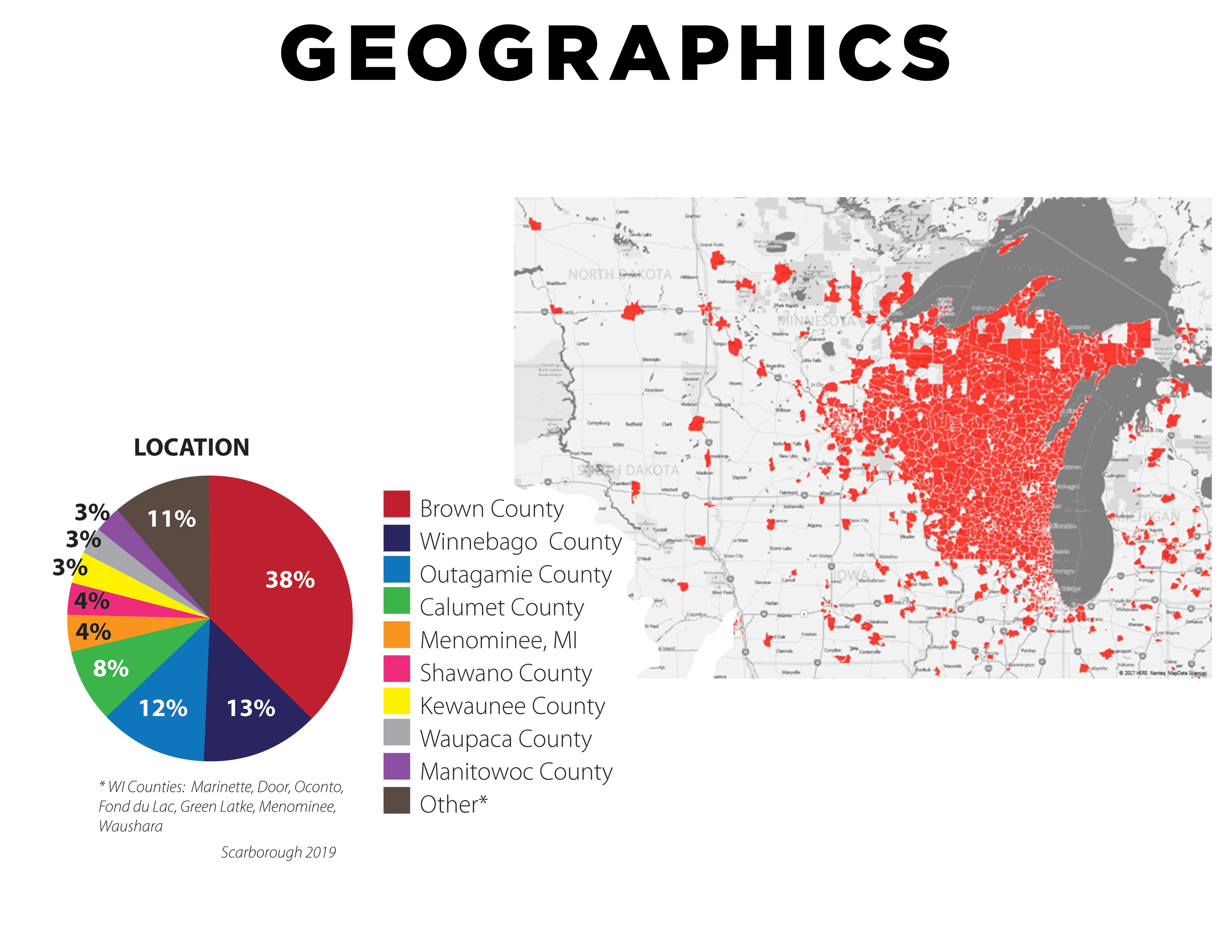 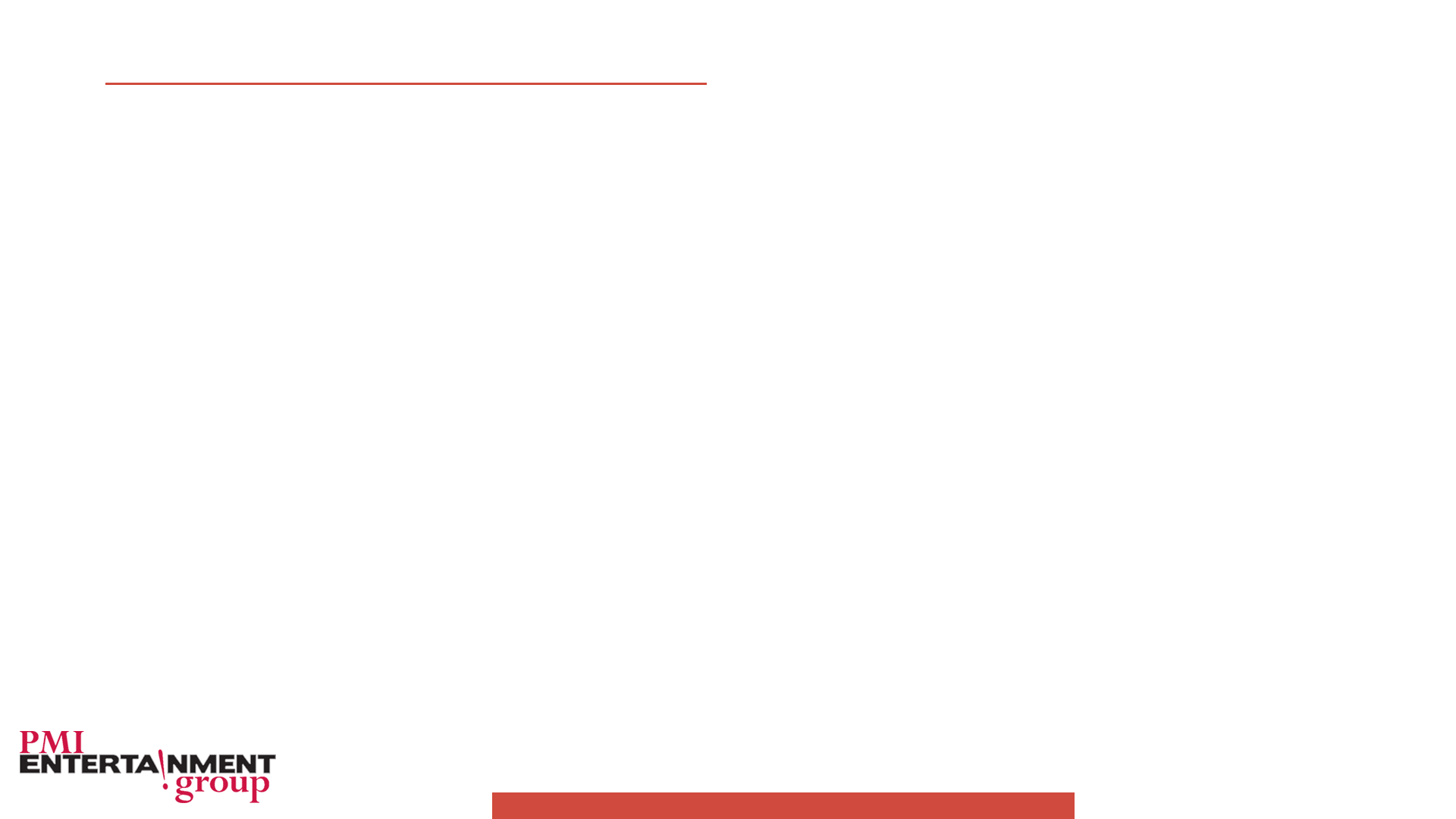 WEBSITE ANALYTICS
Google Analytics
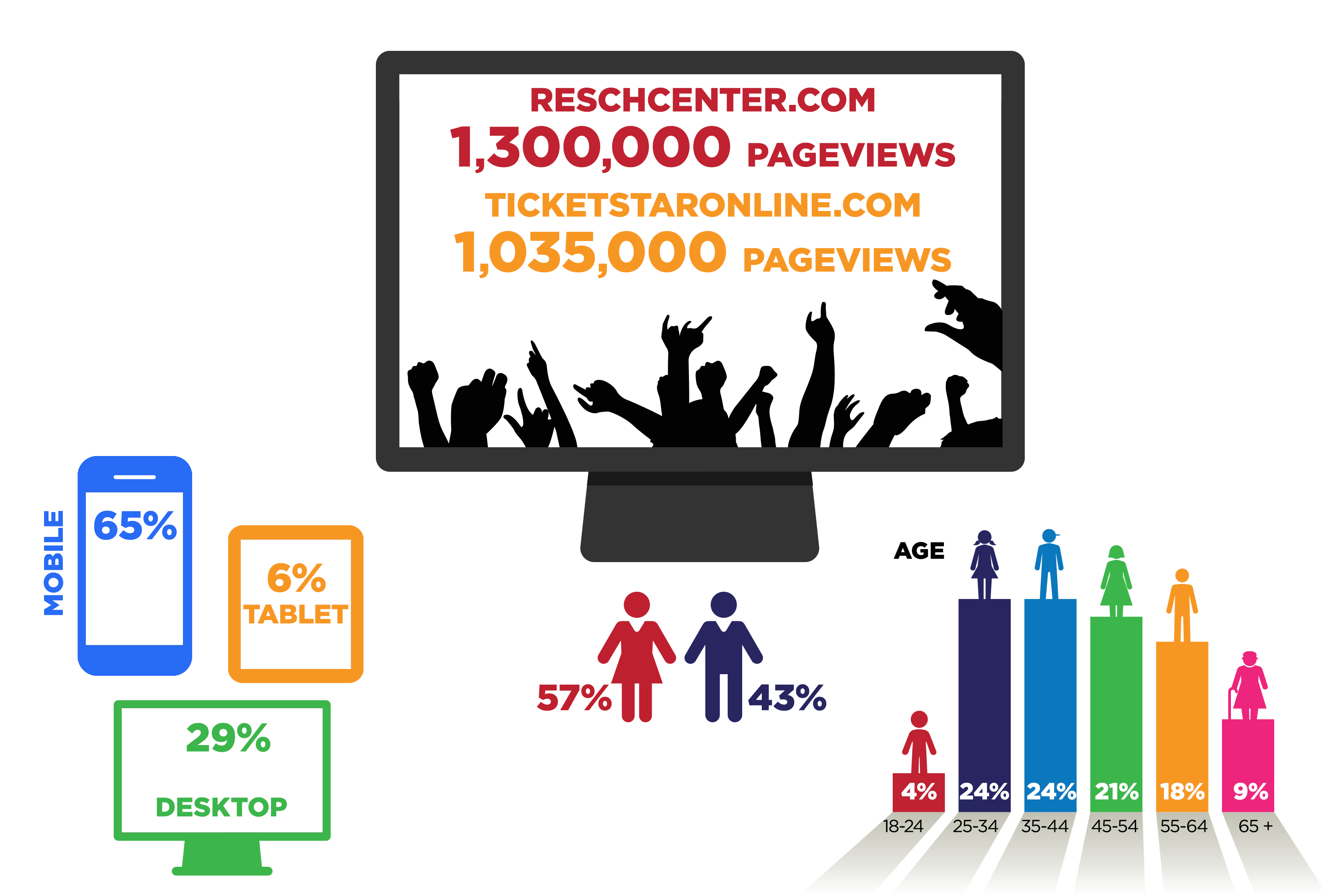 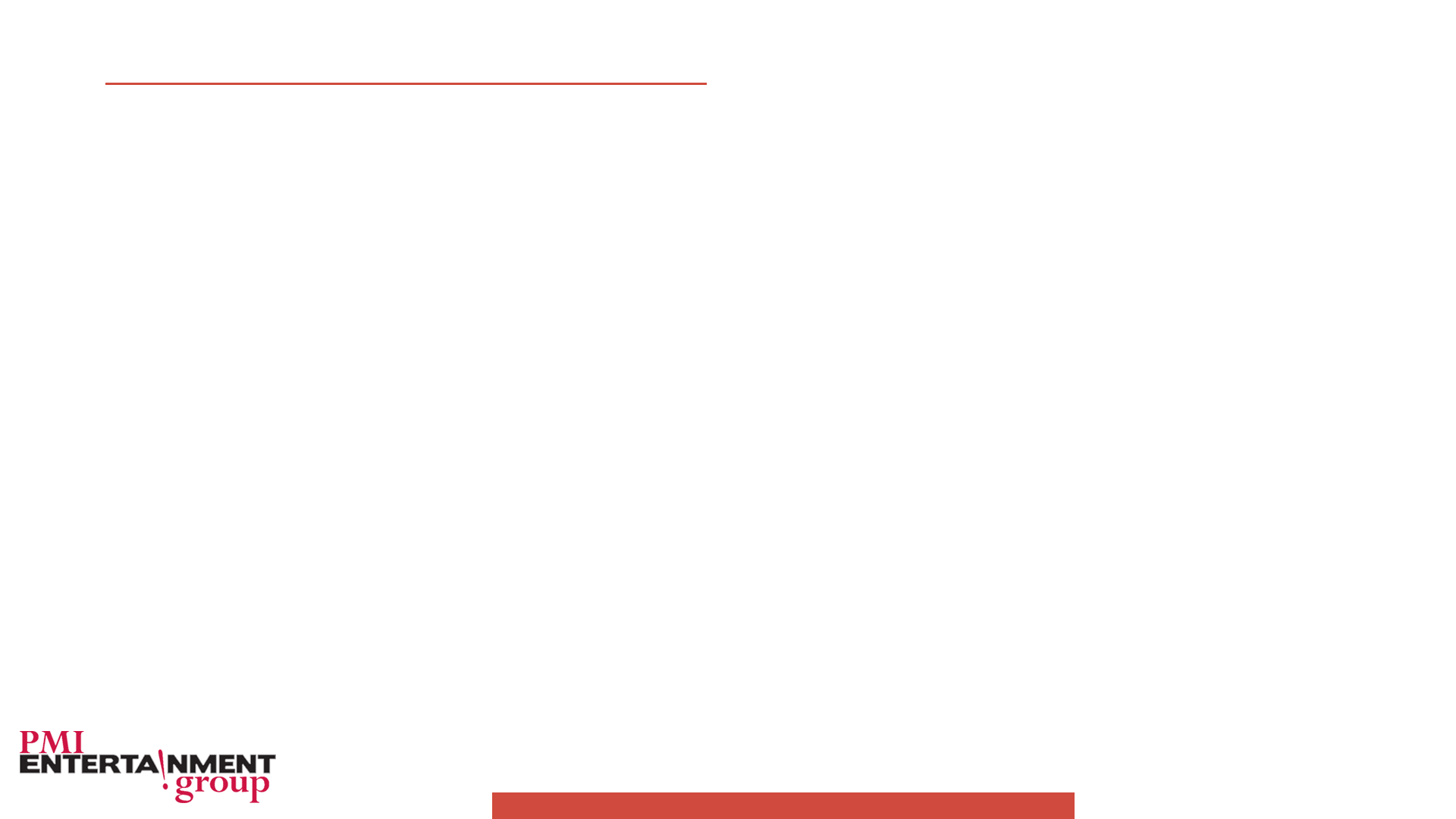 RESCH CENTER 
SPONSORSHIP
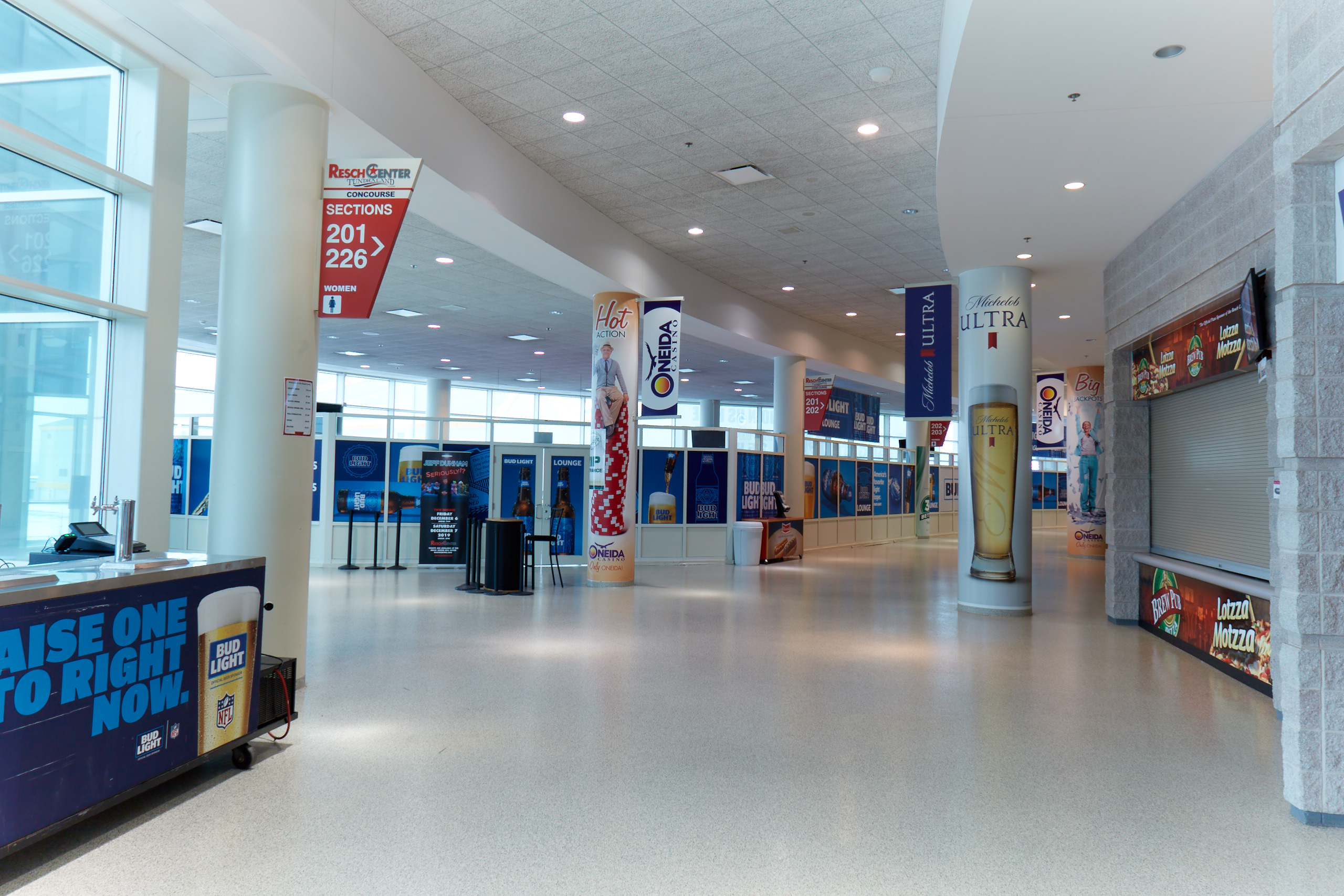 Static Signage 
Concourse/Stairwells
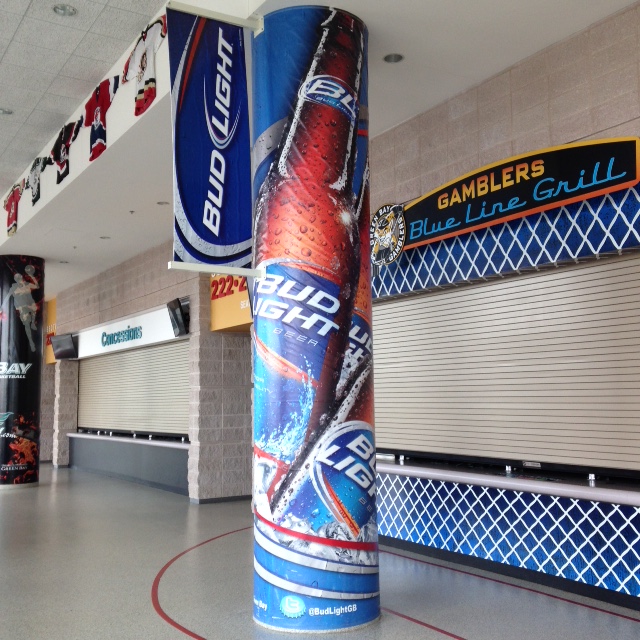 Pillar Wrap 
Pillar Flag 
4x8 Concourse Backlit 
8x12 Stairwell Backlit
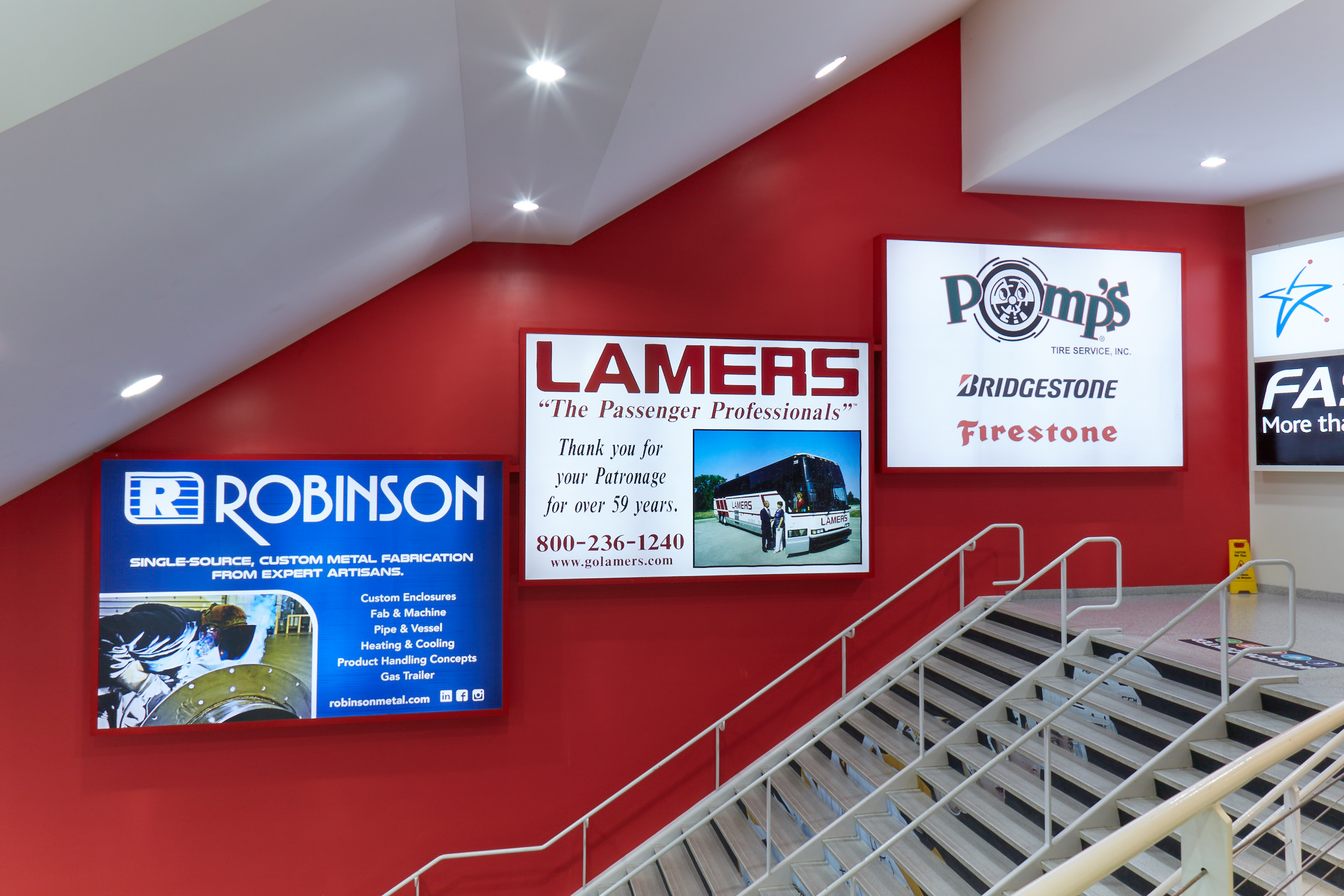 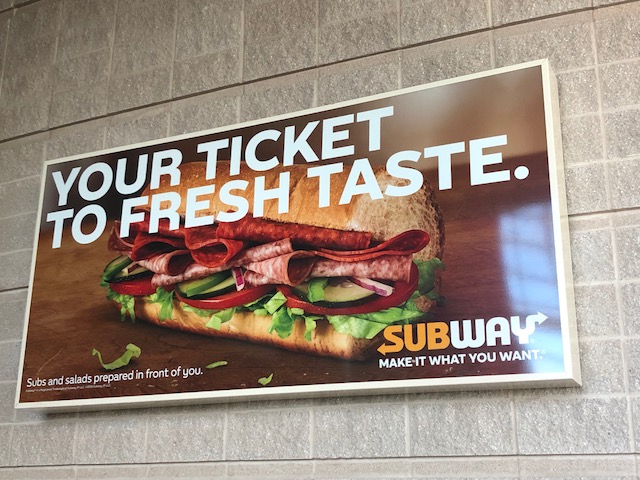 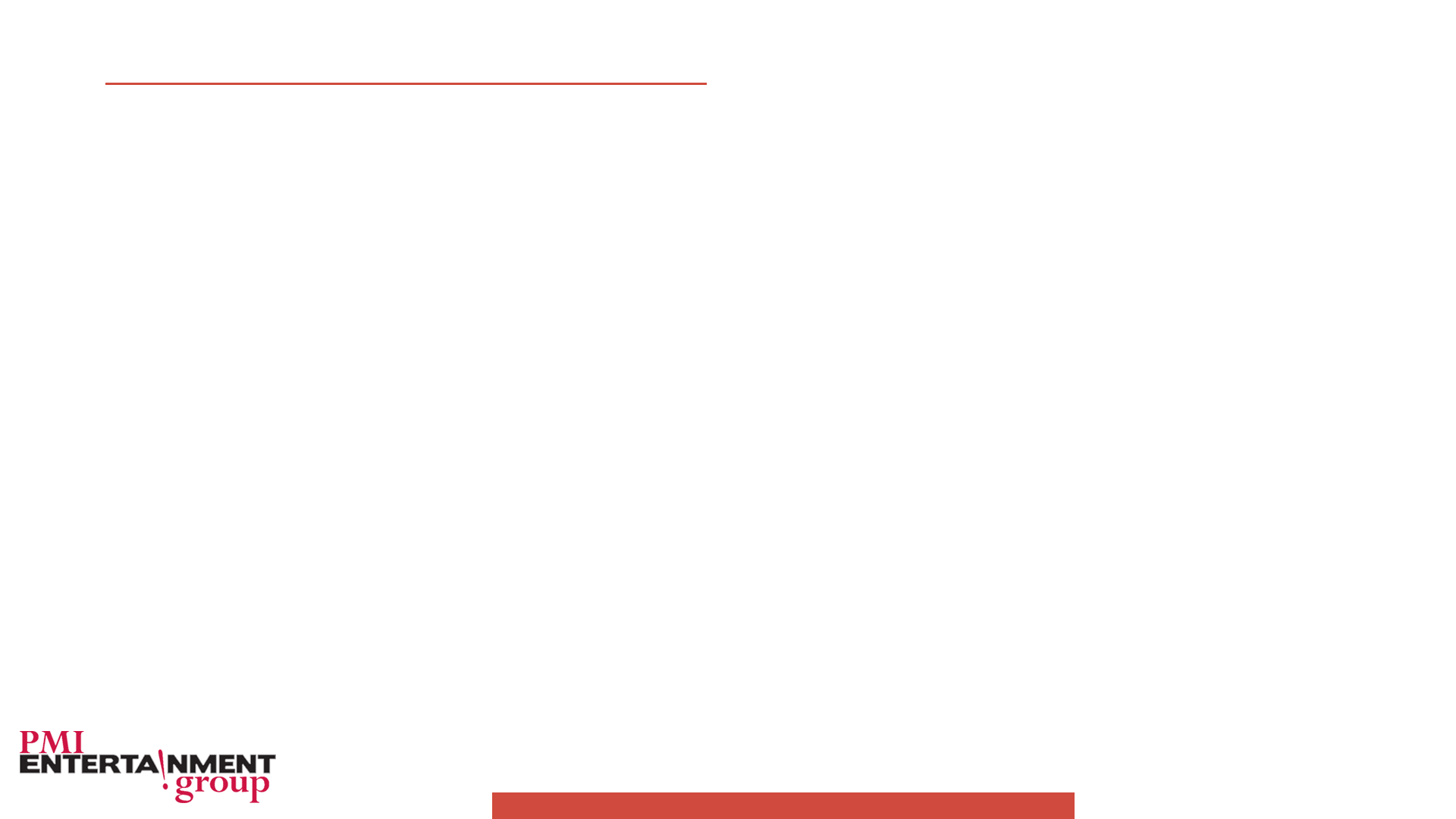 RESCH CENTER 
SPONSORSHIP
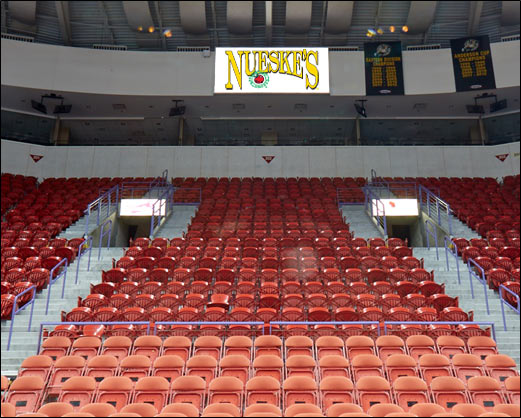 Static Signage 
Bowl
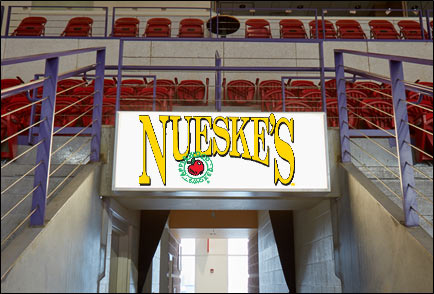 2x5 Bowl Backlit
8x18 Bowl Backlit
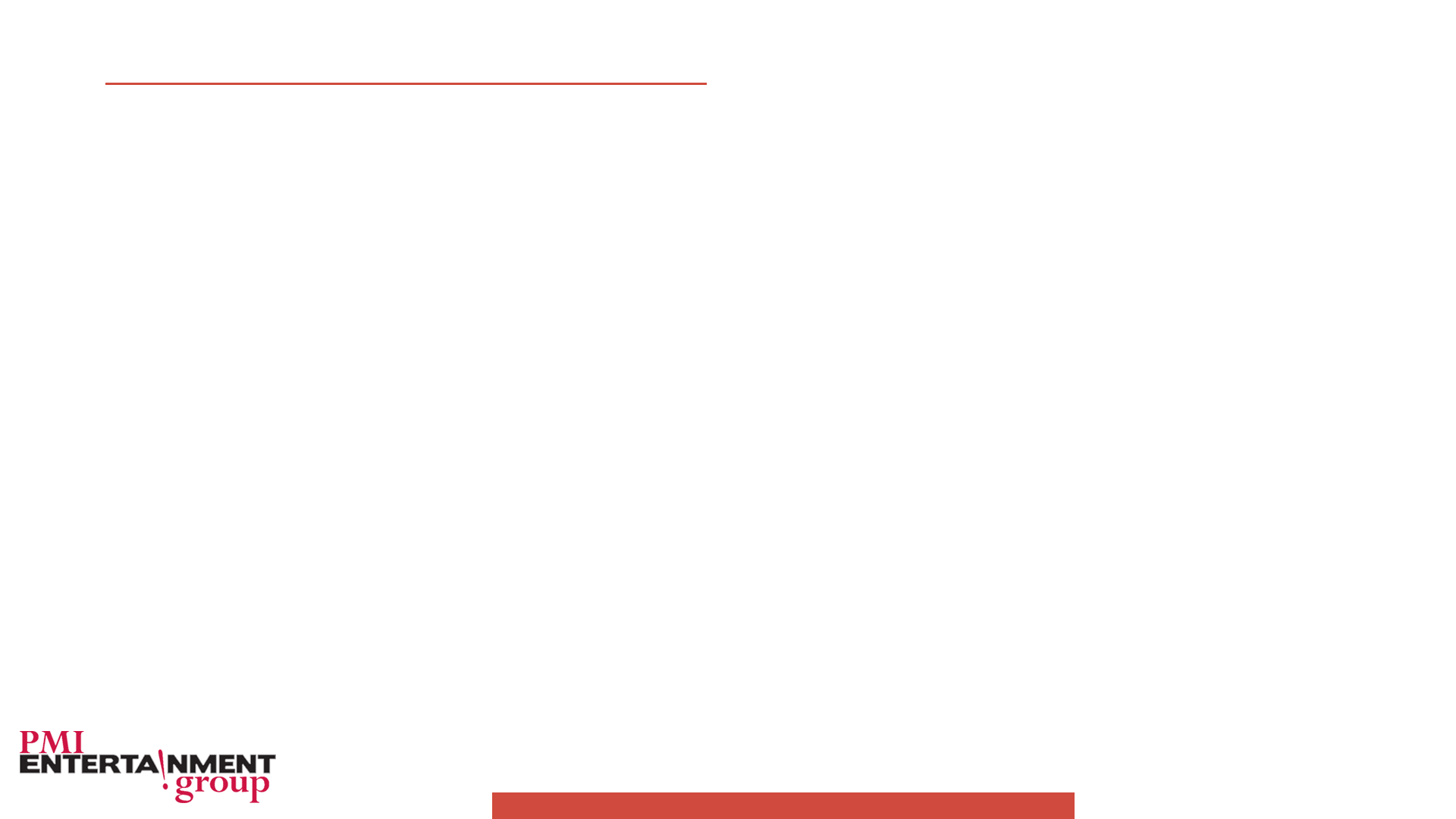 RESCH CENTER SPONSORSHIP
Static Signage - Customized
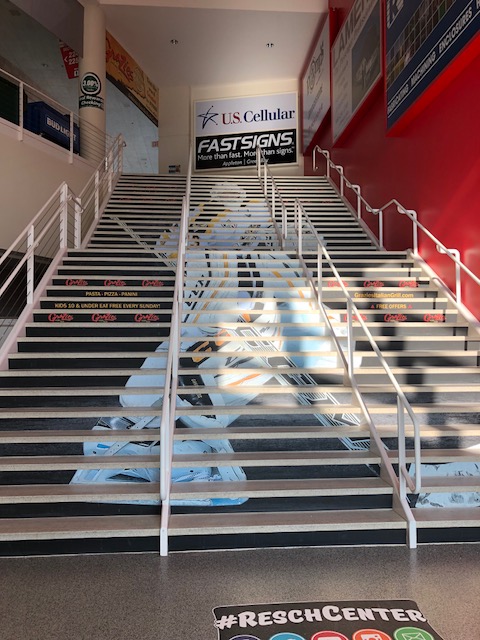 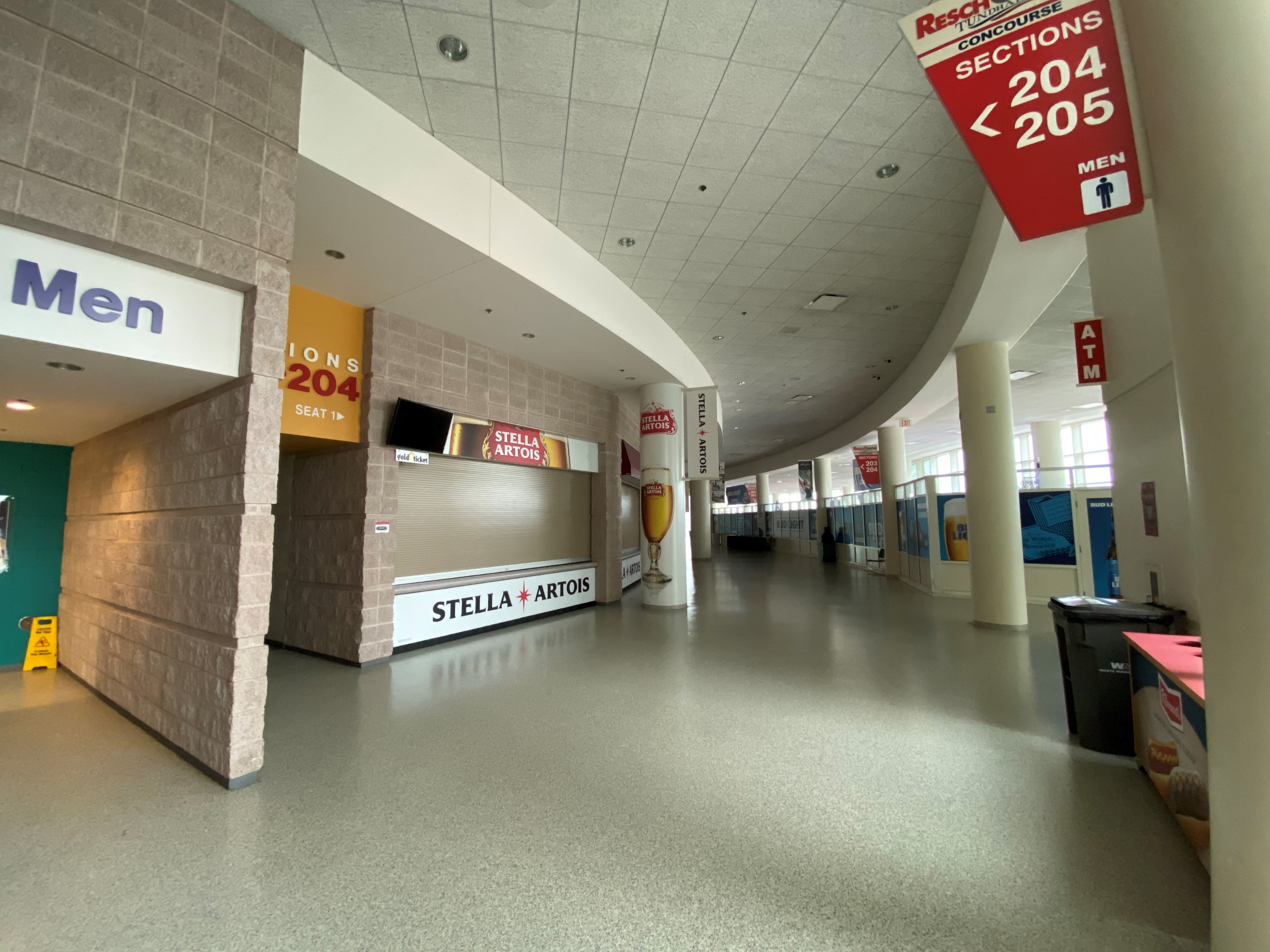 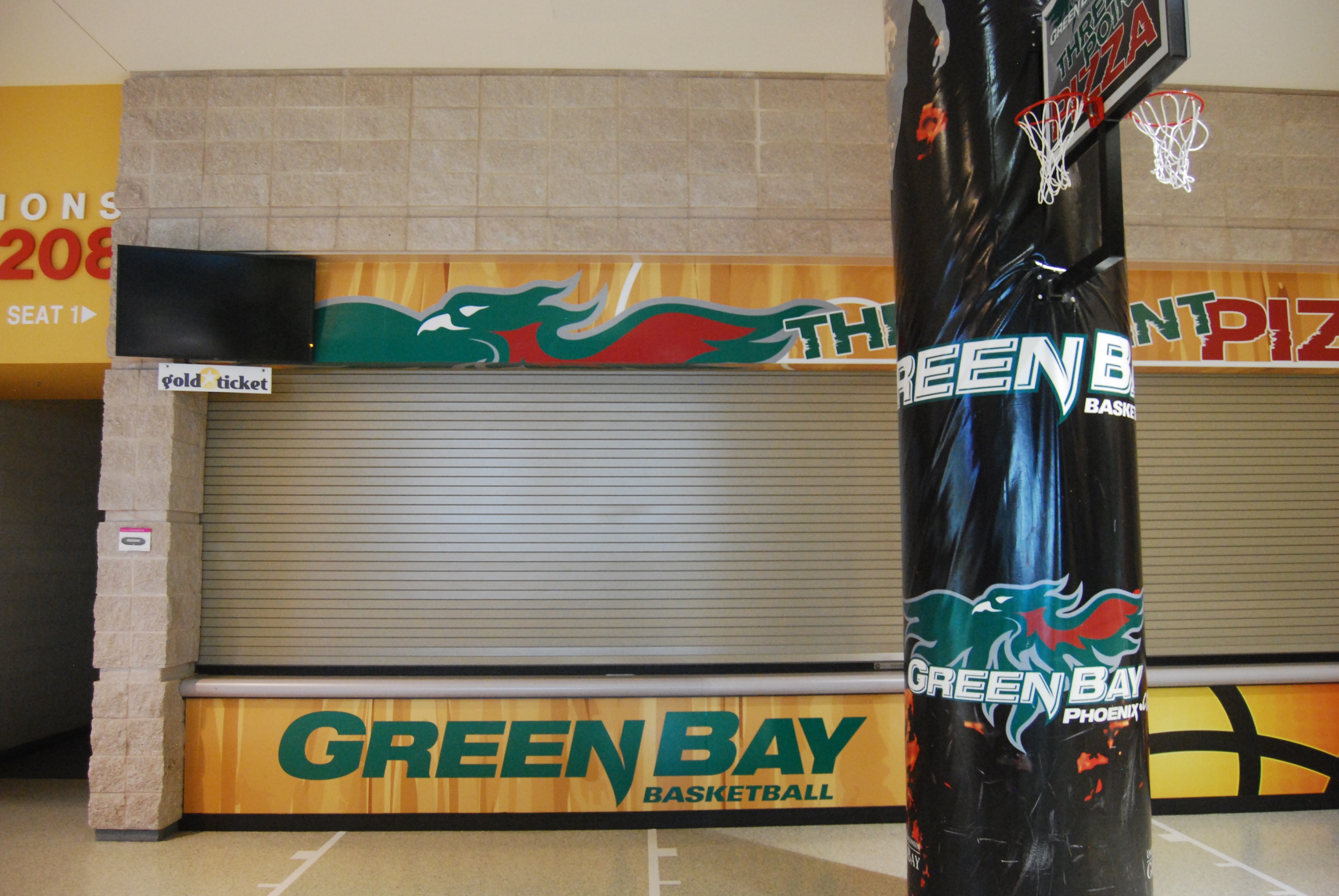 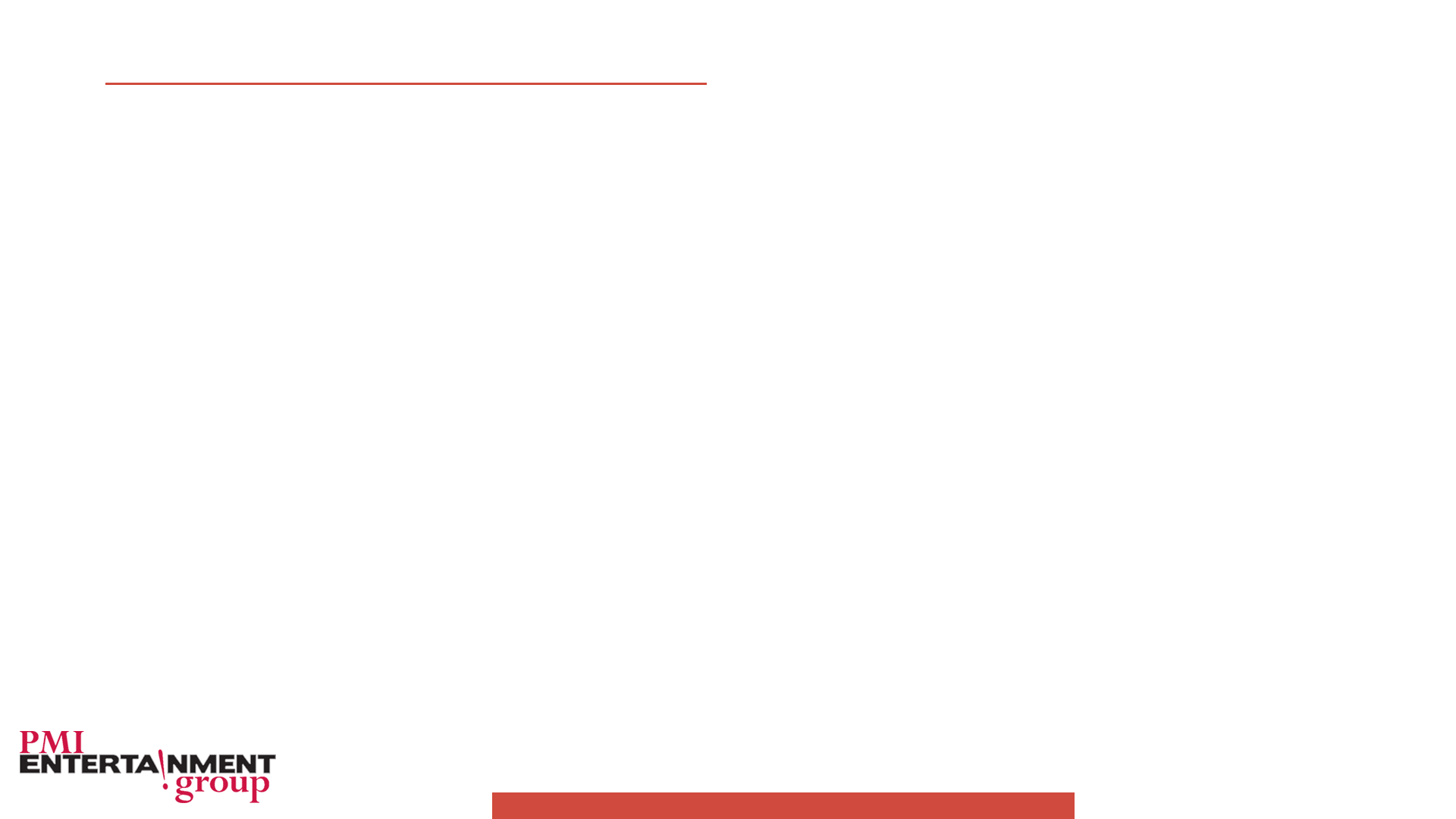 RESCH CENTER SPONSORSHIP
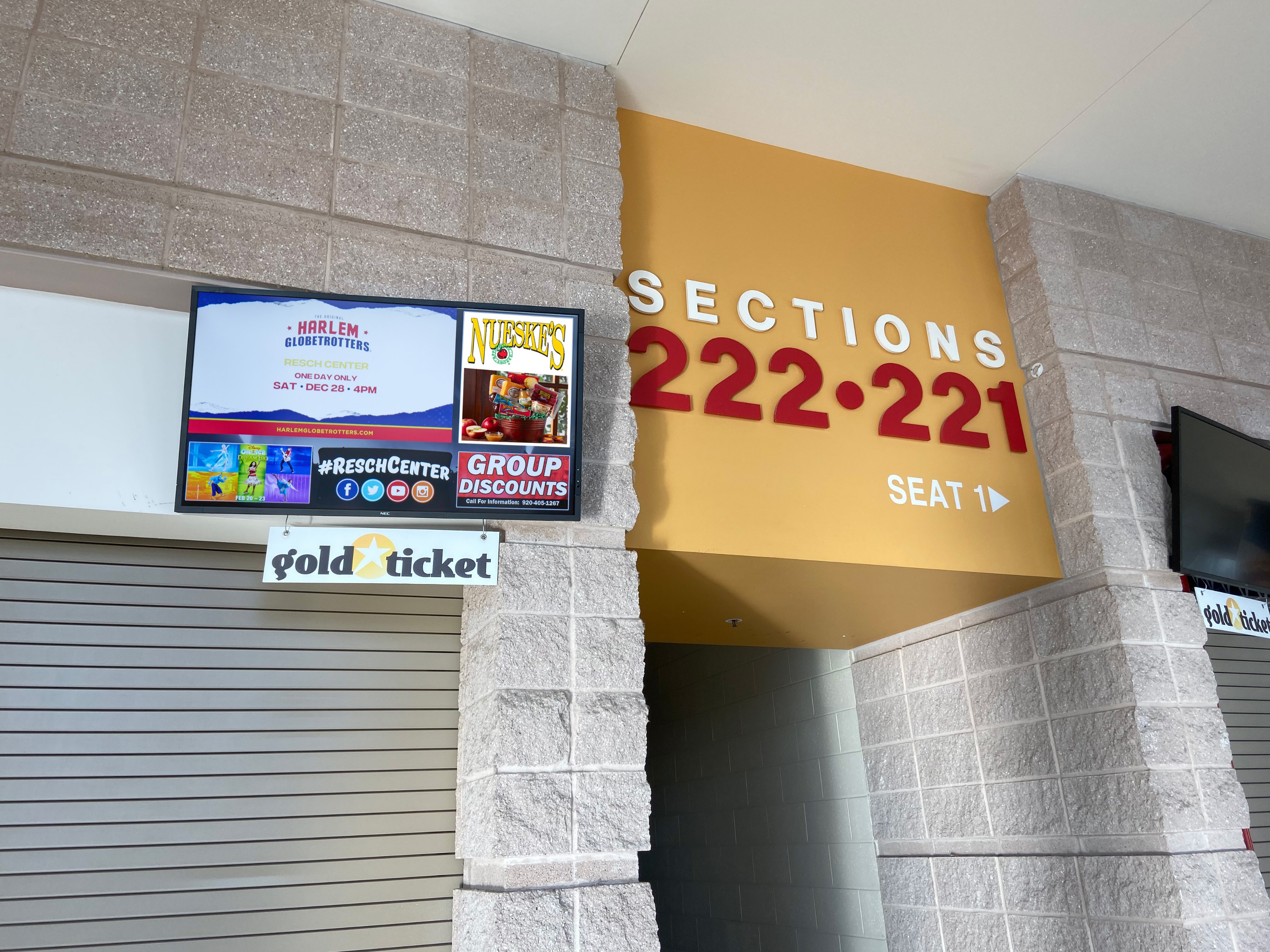 Digital Signage – Concourse Concession Stand TV’s

Maximum 30 second animation played in loop for                   all events at the Resch Center from doors open to    close, some limitations may apply.
Minimum rotation of 10 times per hour with
      option to change the animation with two-week notice.
Creative supplied by sponsor, audio not available.
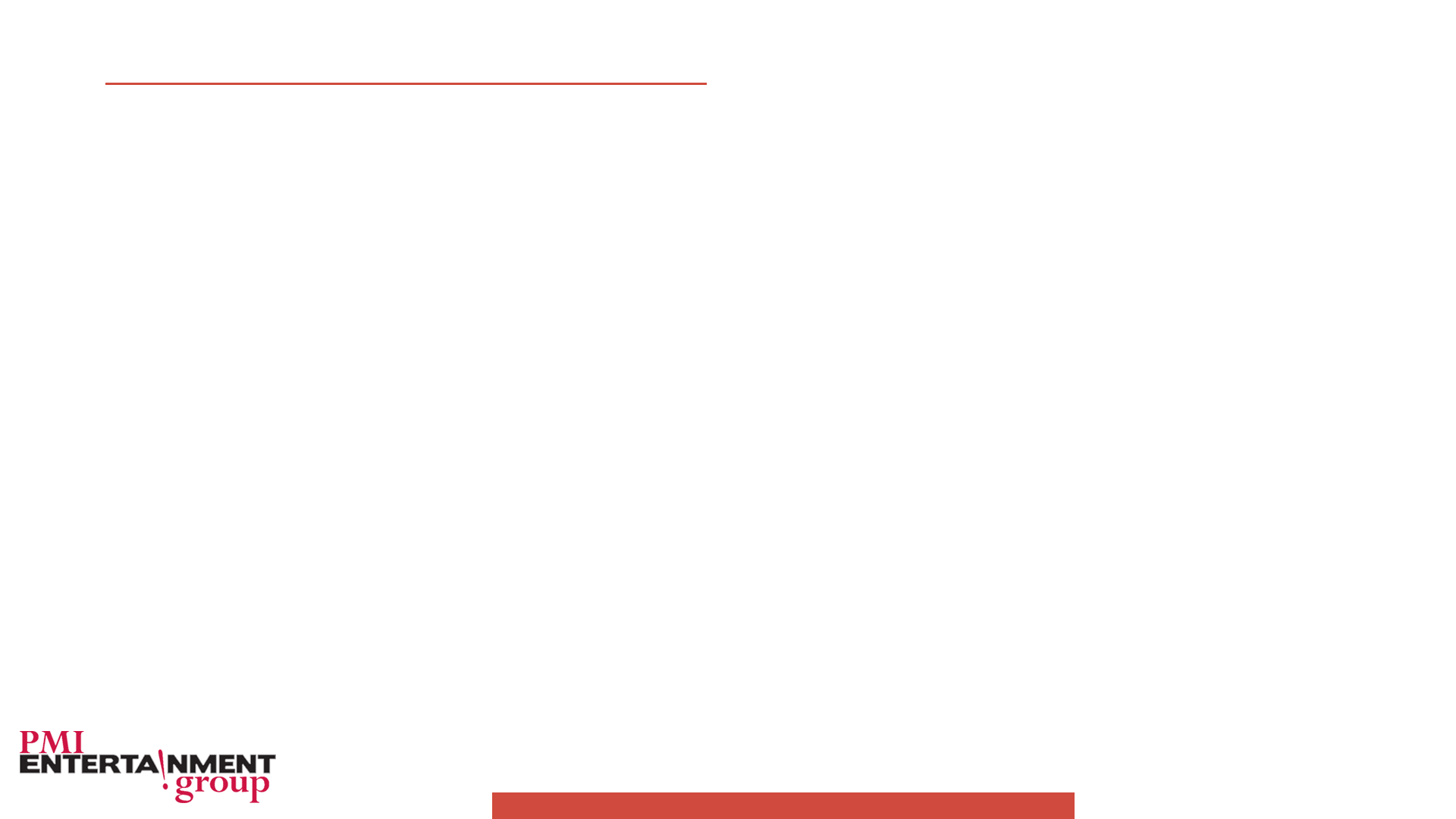 RESCH CENTER SPONSORSHIP
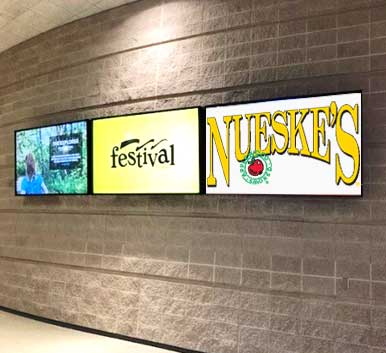 Digital Signage – 90” Concourse Displays

Three (3) HD Screens on Resch Center Concourse East & West.
Message on two (2) 90” digital concourse 
      screens (placed in highest traffic areas).
Maximum 15 second animation played in loop for all 
      events at the Resch Center from doors open to close,
      some limitations may apply.
Minimum rotation of 40 times per hour per 
      concourse side (East & West)
Option to change the message with two-week notice.
Creative supplied by sponsor, audio not available.
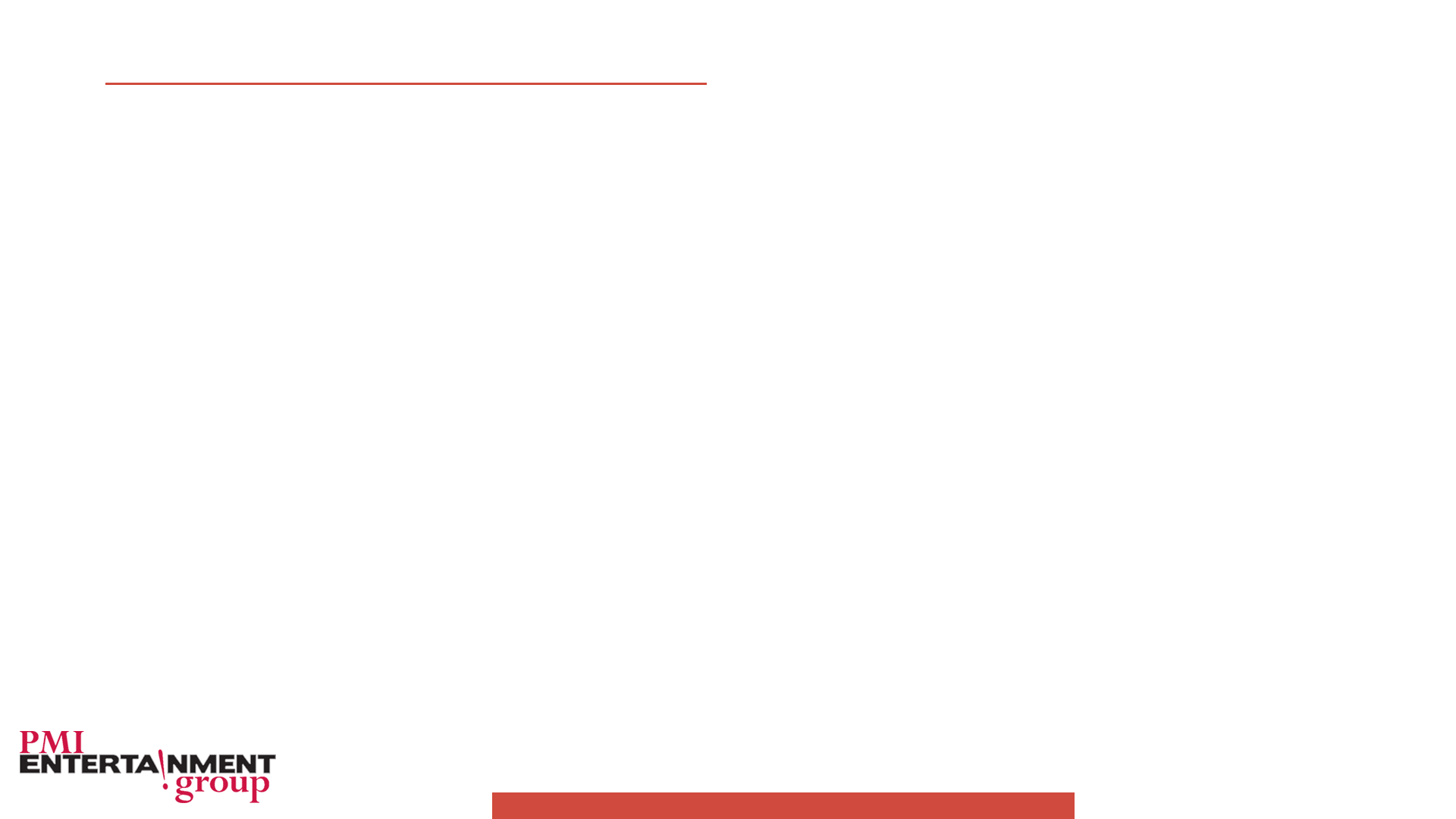 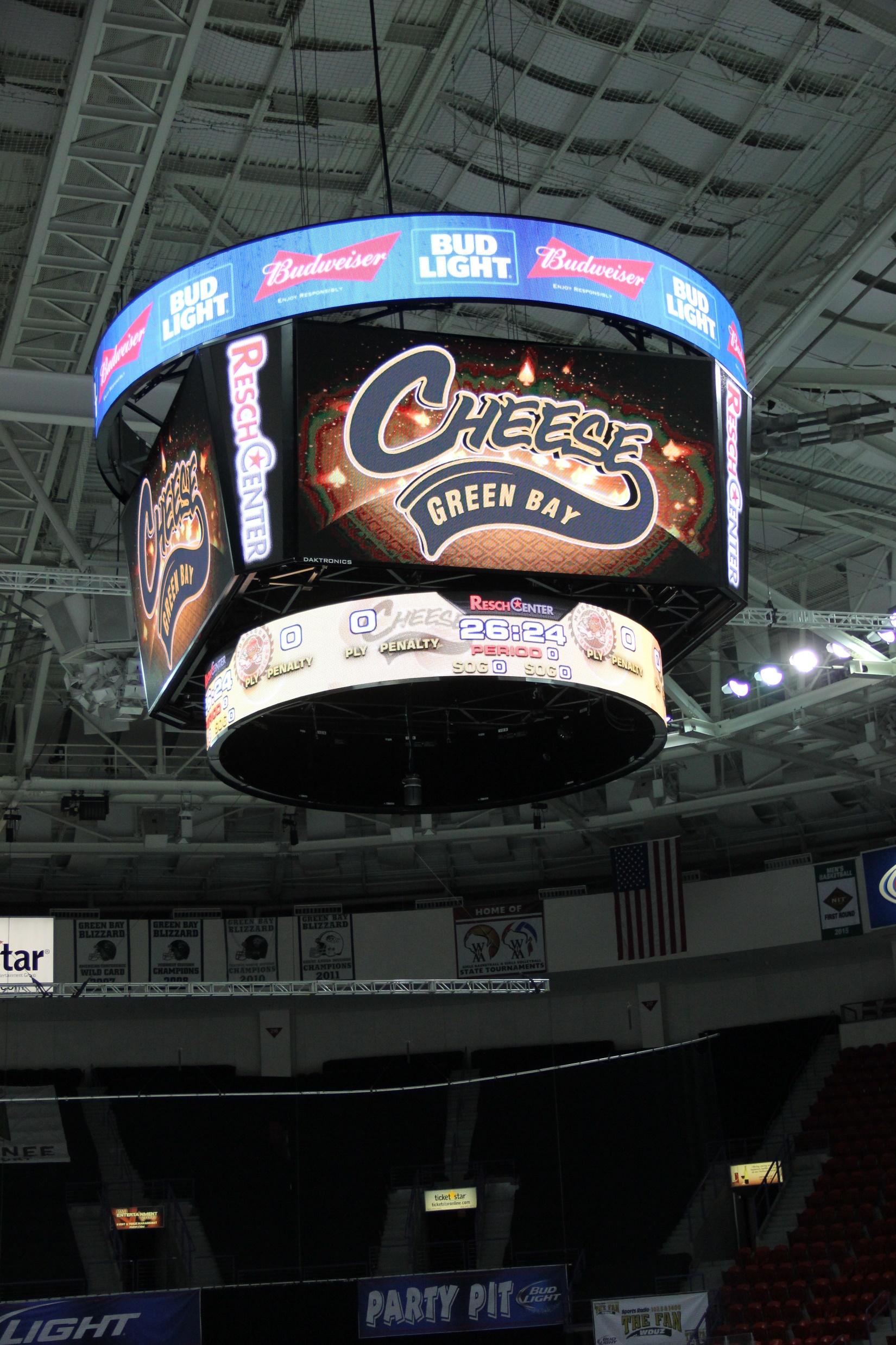 RESCH CENTER SPONSORSHIP
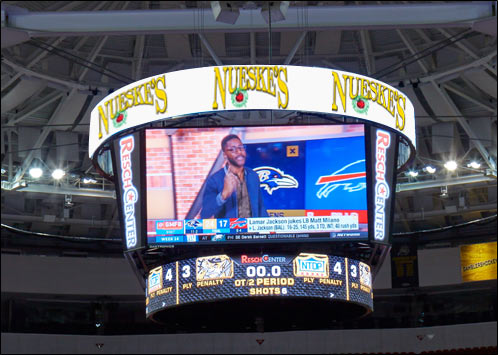 Digital Signage – Master Scoreboard 

Animation played on top ring.
One (1) :15 or :30 animation
      with minimum of 10 impressions per hour 
      for which the scoreboard is in operation, some
      limitations may apply.
Resch Center events to include sports events, 
      i.e. Green Bay Gamblers, Green Bay Men’s 
      Basketball, Green Bay Blizzard, etc.
Creative supplied by sponsor, opportunity to 
      change monthly with two-week notice, audio
      not available.
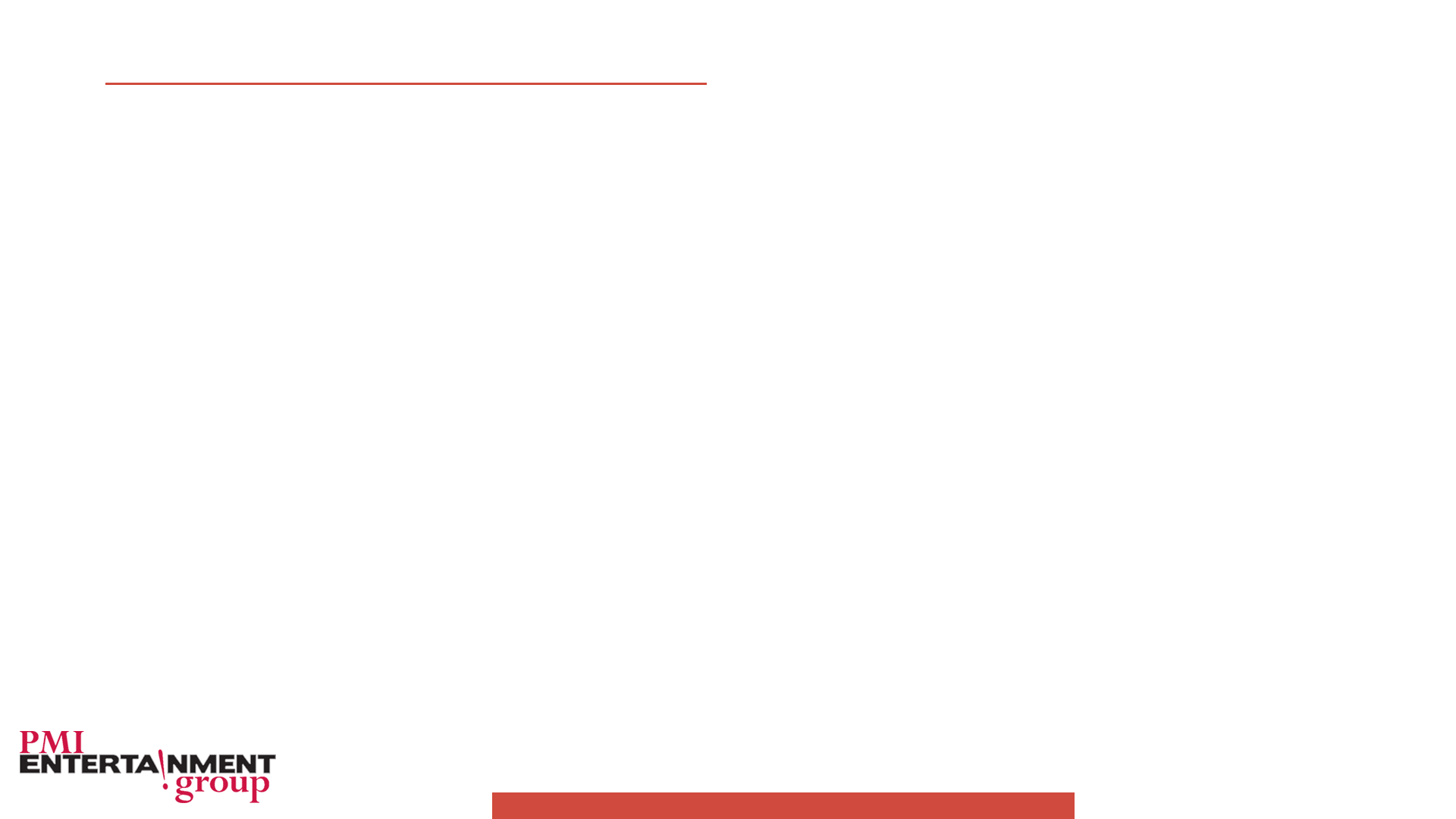 RESCH CENTER SPONSORSHIP
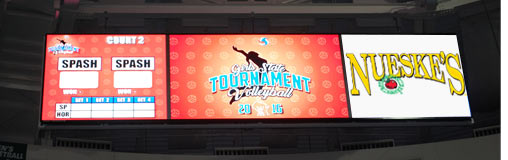 Digital Signage – Auxiliary Bowl Scoreboards 

Animation played on Resch Center Auxiliary Boards.  
Two (2) Auxiliary scoreboards/right panel/end zones. 
One (1) :15 or :30 animation with minimum of 
     10 impressions per hour in rotation for which the 
      the scoreboard is in operation, some limitations do apply.
Creative supplied by sponsor, opportunity to change 
      monthly with two-week notice, audio not available.
Animation on top right panel to include select sporting 
      events, i.e. Green Bay Gamblers, Green Bay Men’s Basketball, 
      Green Bay Blizzard, etc.  
Full screen animation for concerts, comedy shows based on 
      promoter approval.
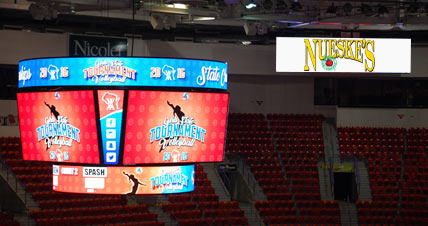 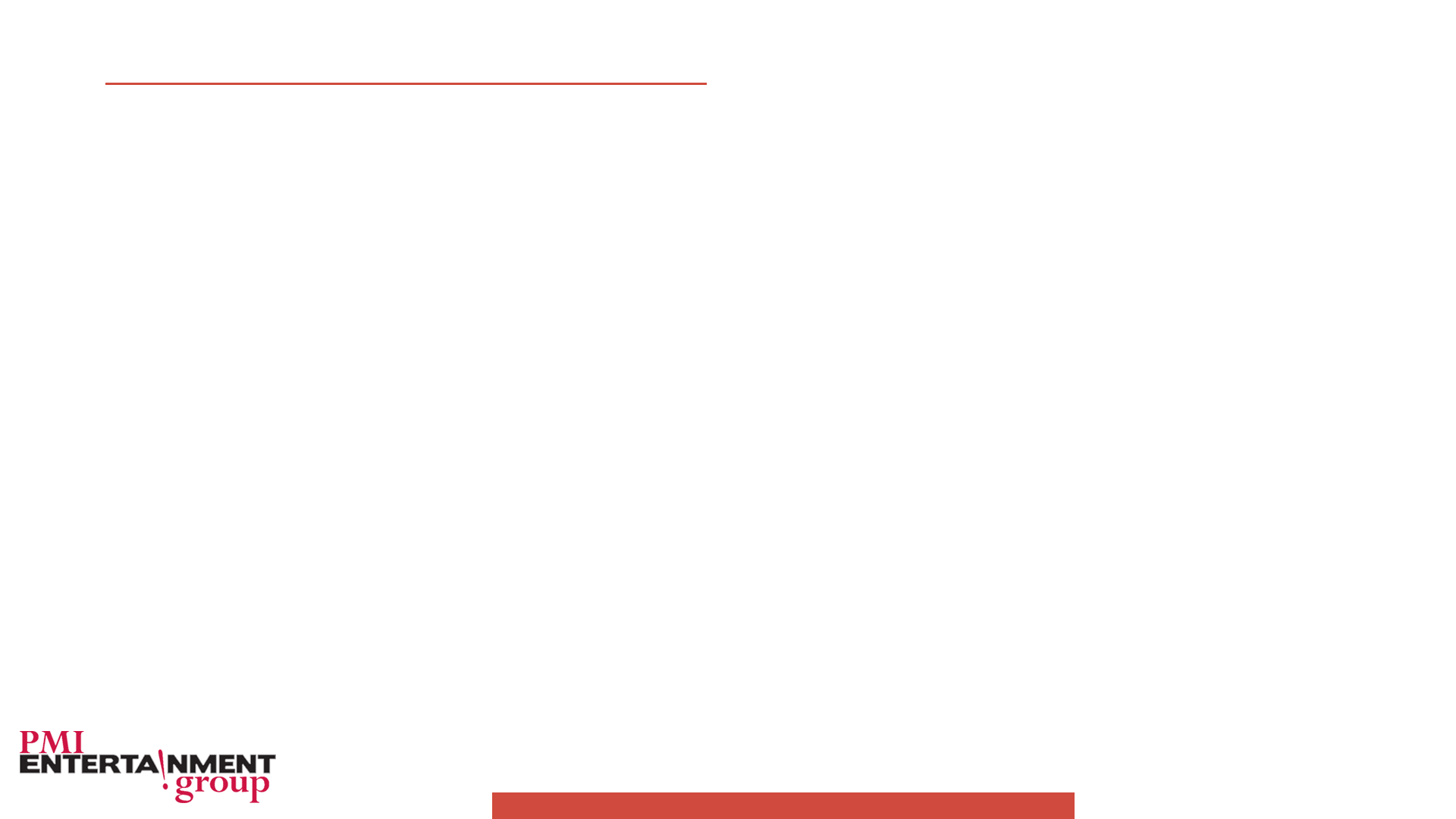 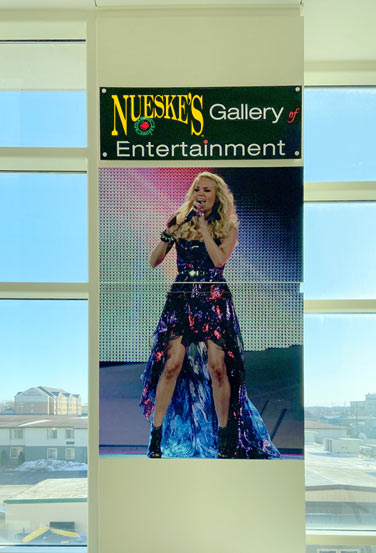 RESCH CENTER 
SPONSORSHIP
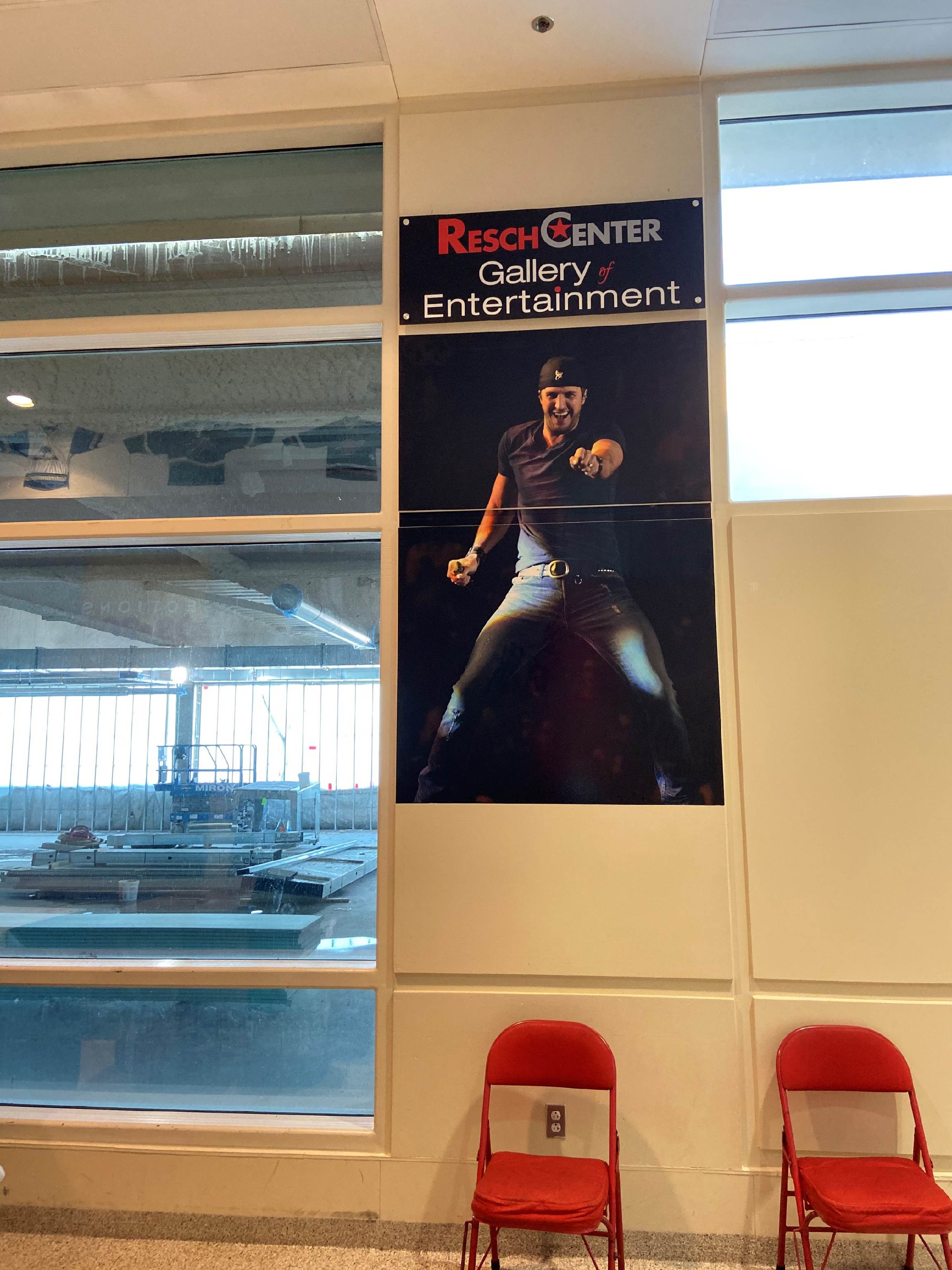 Exclusive Naming Rights – 
Entertainment Gallery
Sponsor logo on 8 event panels on Resch Center Concourse.
4 x 9 Event panels. 
Logo supplied by sponsor.
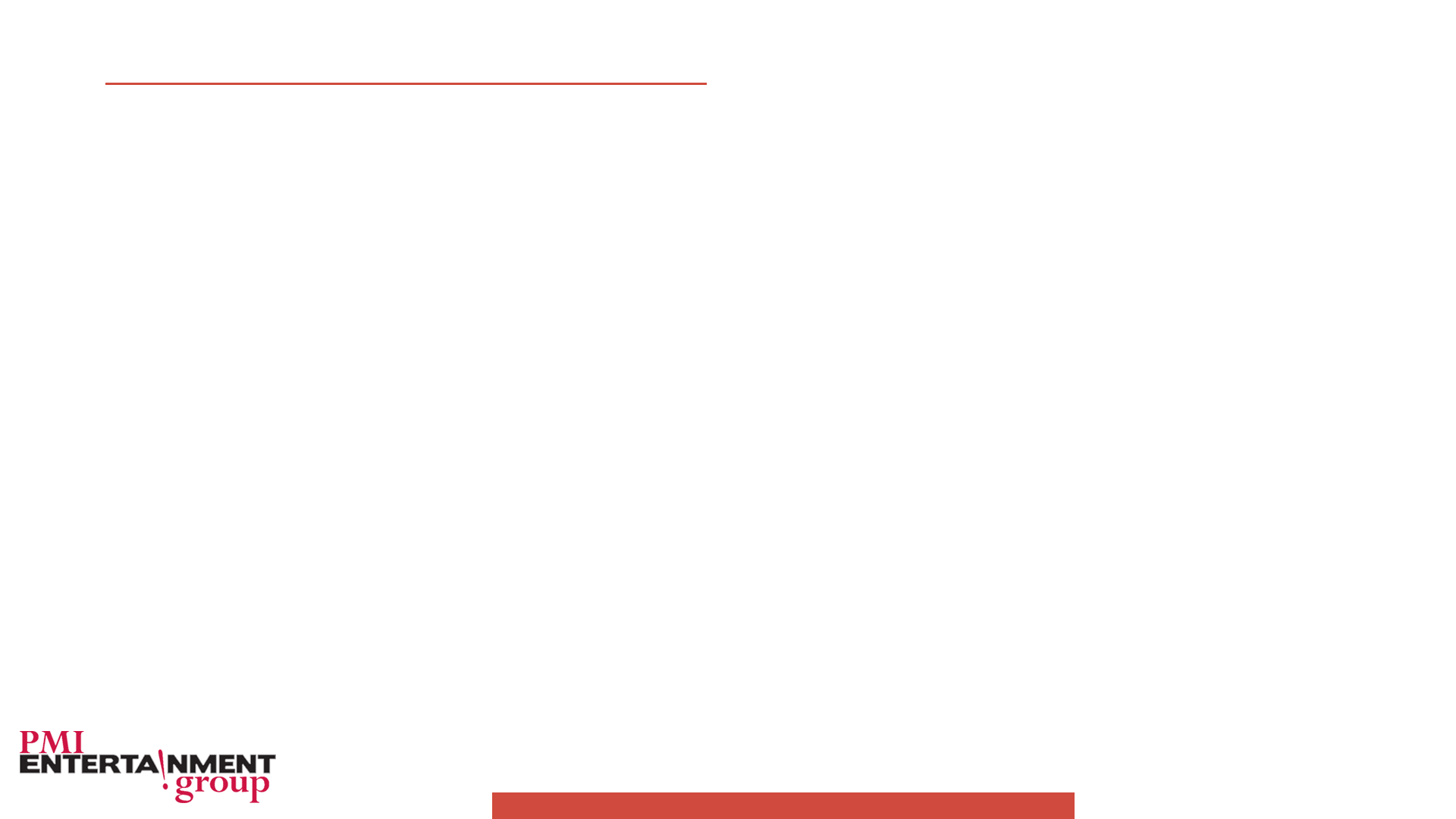 RESCH CENTER SPONSORSHIP
Exclusive Naming Rights – Virtual Chat
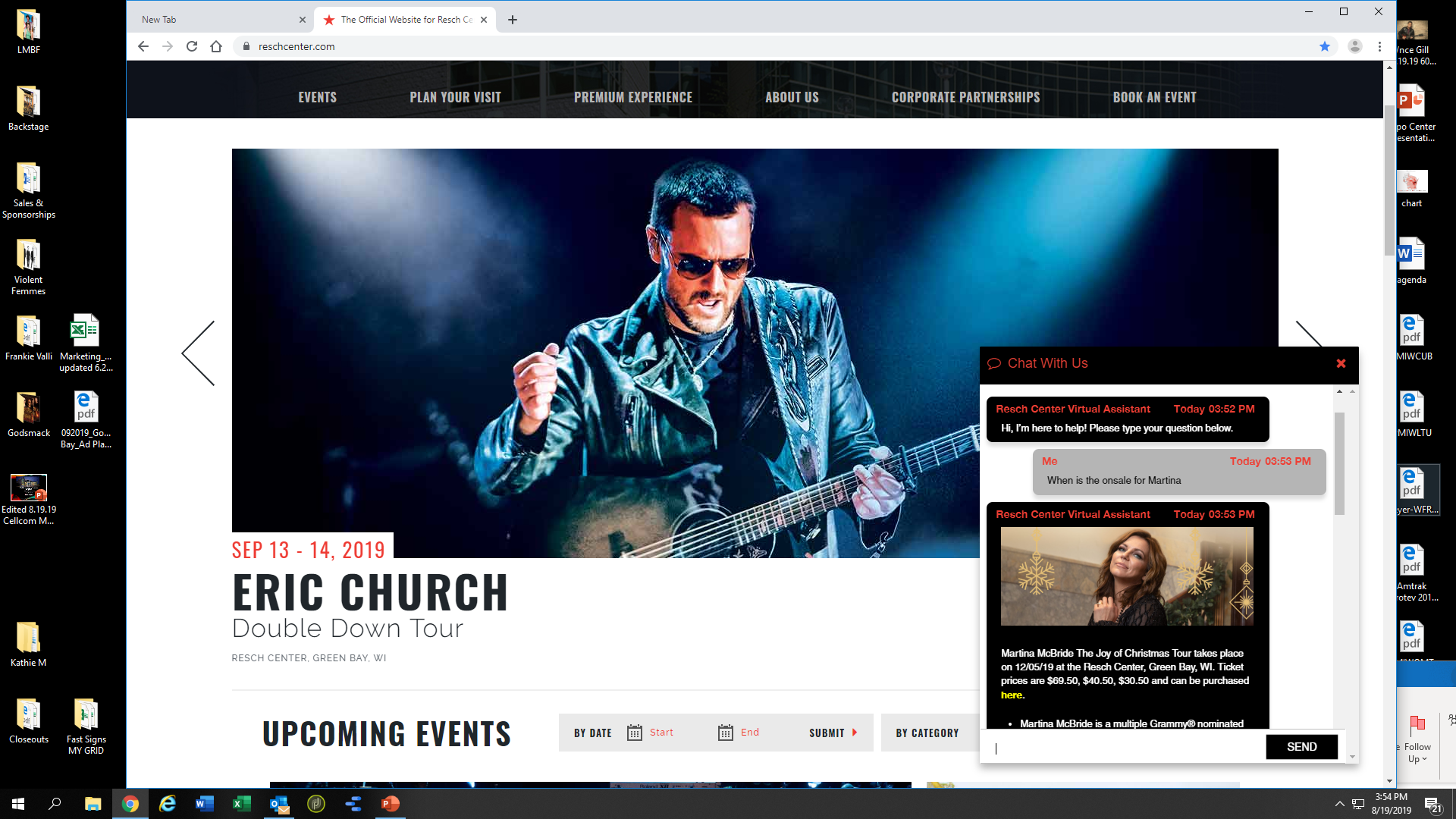 Presenting sponsor of 24/7 customer-requested information PLUS this is an exclusive offer; no other sponsor will be associated with this service.
Over 2.5 million in traffic and 13.8 million-page views annually on ticketstaronline.com and reschcenter.com. Every page of each of the sites has a Chat display
Chats on the 2 websites will include “Powered by Sponsor”. In addition, the Sponsor logo/name would be linked to the Sponsor webpage you define.
Any general marketing regarding this service will include the Sponsor listing or logo.
Powered by Sponsor would be on the Welcome screen under Chat With Us as well as each conversation thread until the customer closes the chat.  Sponsor logo would be linked directly to name/ Sponsor webpage.
Chat With Us
Powered by Sponsor
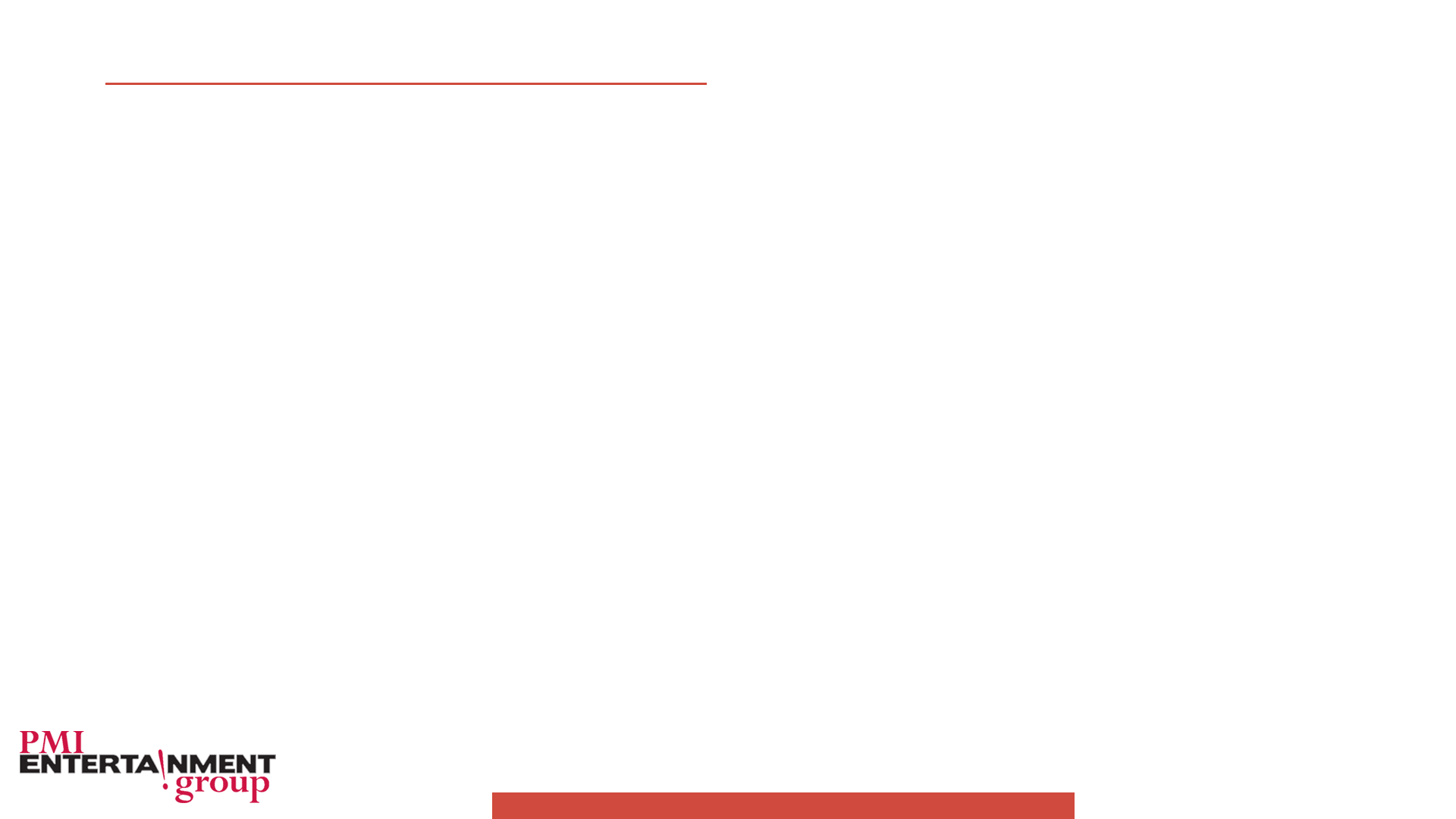 PMI ENTERTAINMENT GROUP
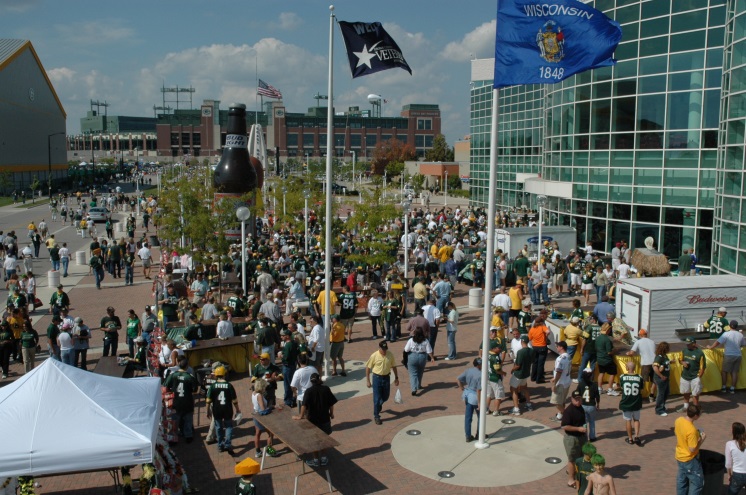 Event Sponsorship –Bart Starr Plaza Tailgate Party

The Bart Starr Plaza Tailgate Party is in its 18th year and                                                                                          has established its own legacy of tailgating success.                                                                        The event begins three and a half hours prior to every                                                                                           Packers home game and held on the Bart Starr Plaza                                                                                   located in front of the Resch Center, just one block from                                                                                   Lambeau Field and surrounded by Ray                                                                               Nitschke Field and the Don Hudson Center. In addition, 43%                                                                                                           of fans attending the game pass through the Bart Starr Plaza                                                                                                                      Tailgate zone on their way to Lambeau Field’s Oneida Gate. 
The party sees on average                                                                                                                                                10,000 fans per year.
The party offers great                                                                                                                                                   entertainment, prize giveaways,                                                                                                     great food, game day drink                                                                                                                               specials and a fun atmosphere.
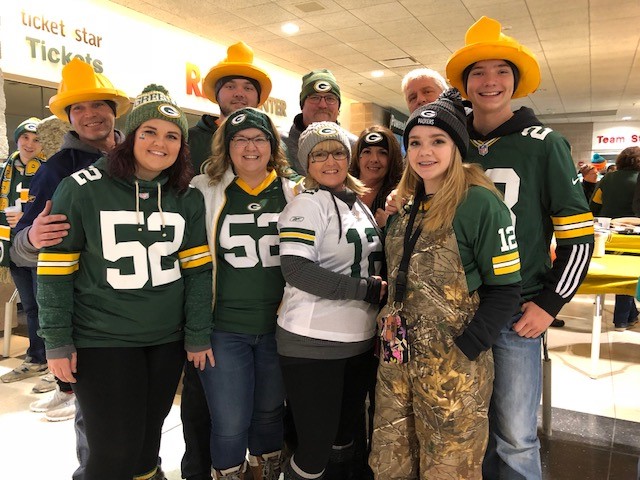